Exploration of calibration strategies for the integration of a new winter wheat cultivar in the STICS crop model
Meije Gawinowski1,2, Maël Aubry3, Samuel Buis4, Cécile Garcia2, Jean-Charles Deswarte2, Marie-Odile Bancal1, Marie Launay3

1 Université Paris-Saclay, INRAE, AgroParisTech, UMR ECOSYS, 91120 Palaiseau, France
2 Arvalis – Institut du vegetal, Villiers-le-Bâcle, France
3 INRAE, AgroClim, 84914 Avignon, France
4 INRAE, UMR 1114 EMMAH, Avignon, France
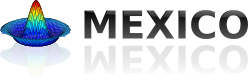 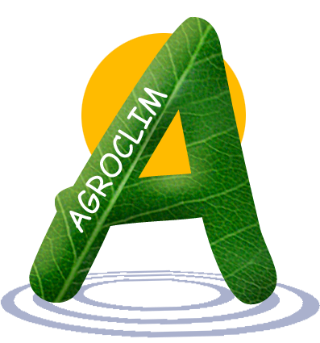 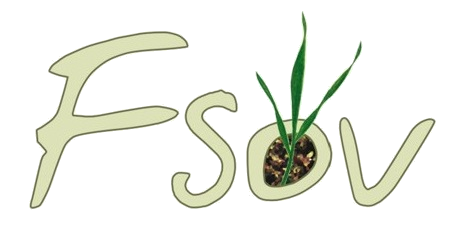 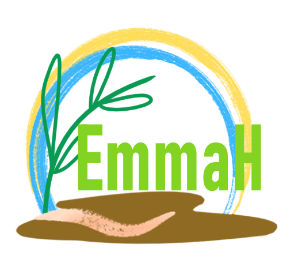 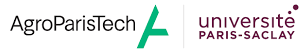 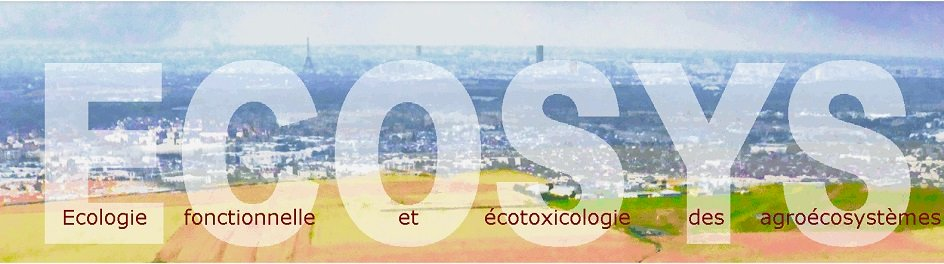 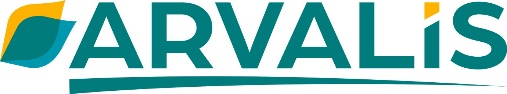 Introduction
Using of crop models
Crop models = process-based model to simulate crop growth, soil water and nitrogen dynamics in response to the environment and agricultural practices
Crop models used for yield prediction, support to crop breeding and assessment of climate change impacts
Major challenge to integrate new cultivars, requiring parameter estimation

The chaos in calibrating crop models (Wallach et al., 2021)
Choices made by the modeler impact calibration outputs
Parameters to include, range of variation
Target variables
Choice of algorithm and loss function
Sequential vs all-together protocol
Choice of calibration vs evaluation datasets
AgMIP (Agricultural Model Intercomparison Project) initiative with a calibration exercise
Intercomparison for phenology calibration in Wallach et al. (2023)
New sequential protocol for global calibration proposed and tested on synthetic data in Wallach et al. (2024) with ongoing AgMIP intercomparison

Applying the protocol of Wallach et al. (2024) to estimate a new winter wheat cultivar in the STICS crop model
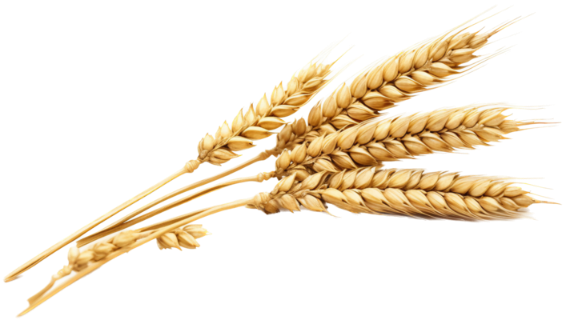 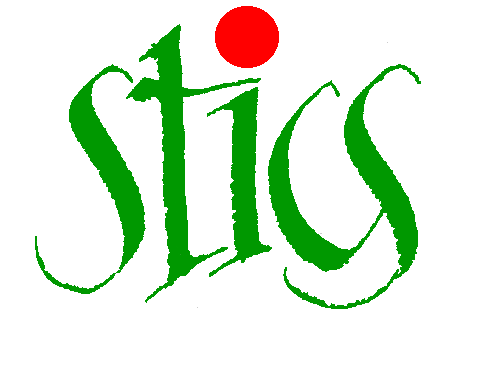 Materials and Methods
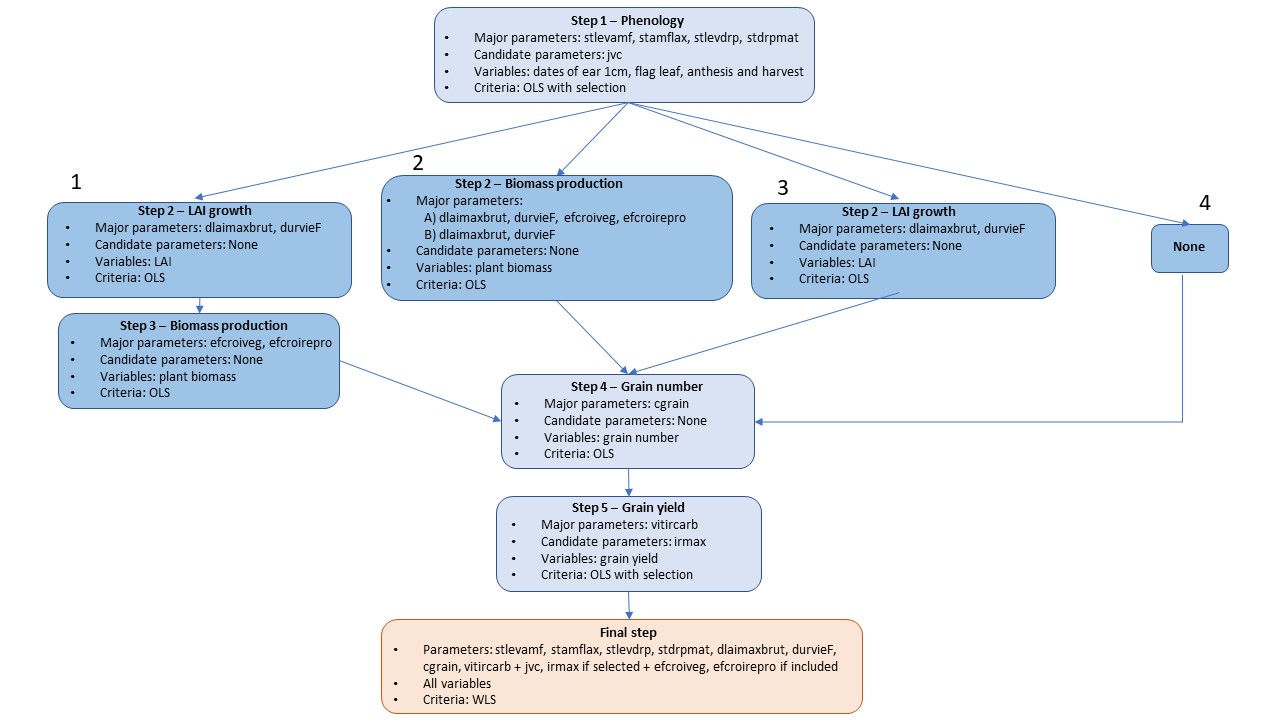 Multi-trial French dataset  for winter wheat (Arvalis)
Cultivar Rubisko, 82 environments
Cultural practices
Soil characteristics, weather data
Observed target variables
Phenology
LAI
Plant biomass
Grain number and yield

Calibration methodology
Nelder-Mead simplex algorithm implemented in croptimizR
Calibration (67 environments) and validation (15)
Loss function 
OLS for preliminary steps (blue) with parameter selection (AICc)
WLS for final step

What is the impact of LAI and plant biomass steps ?
Impact of LAI and biomass in the calibration process
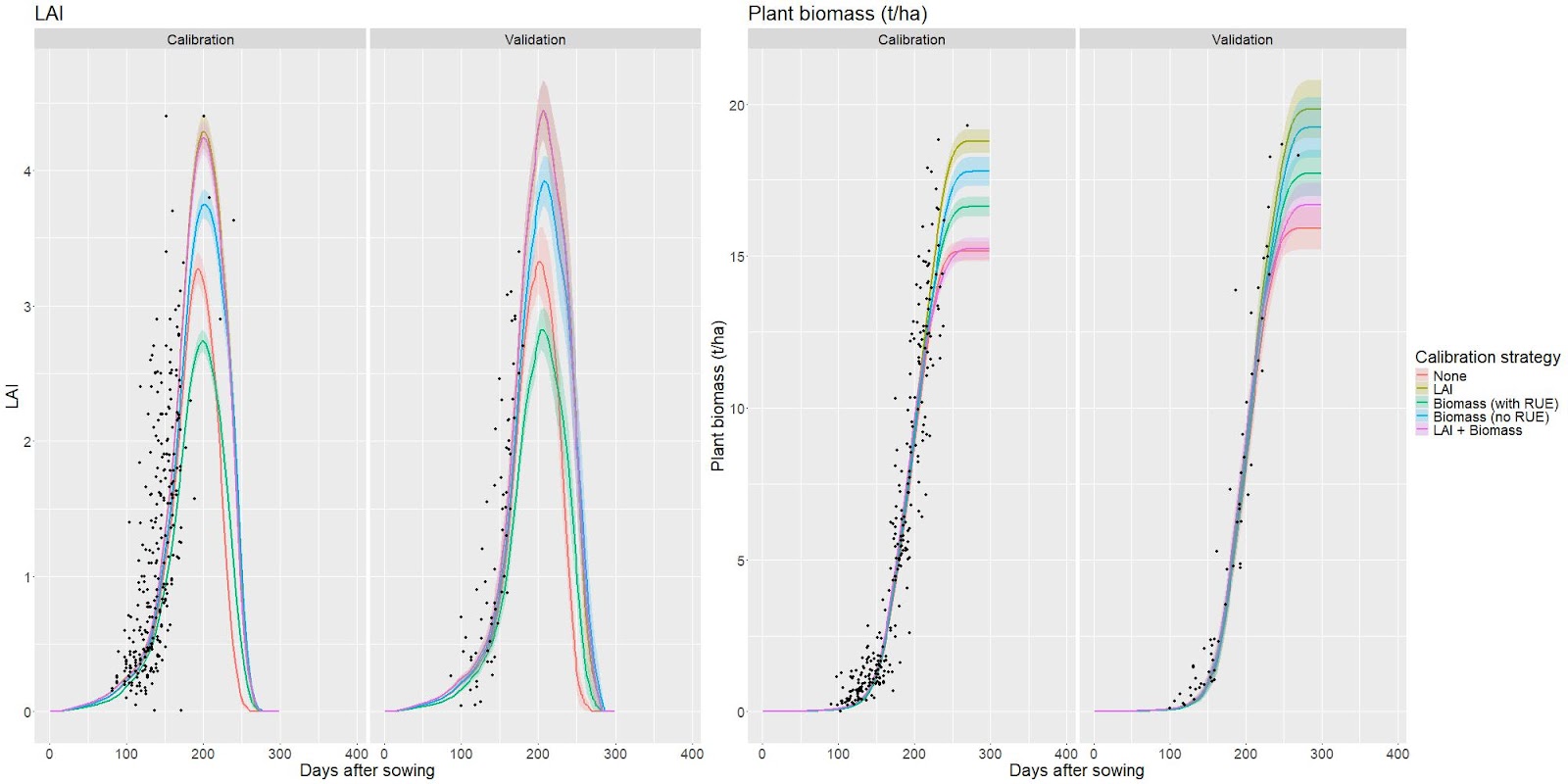 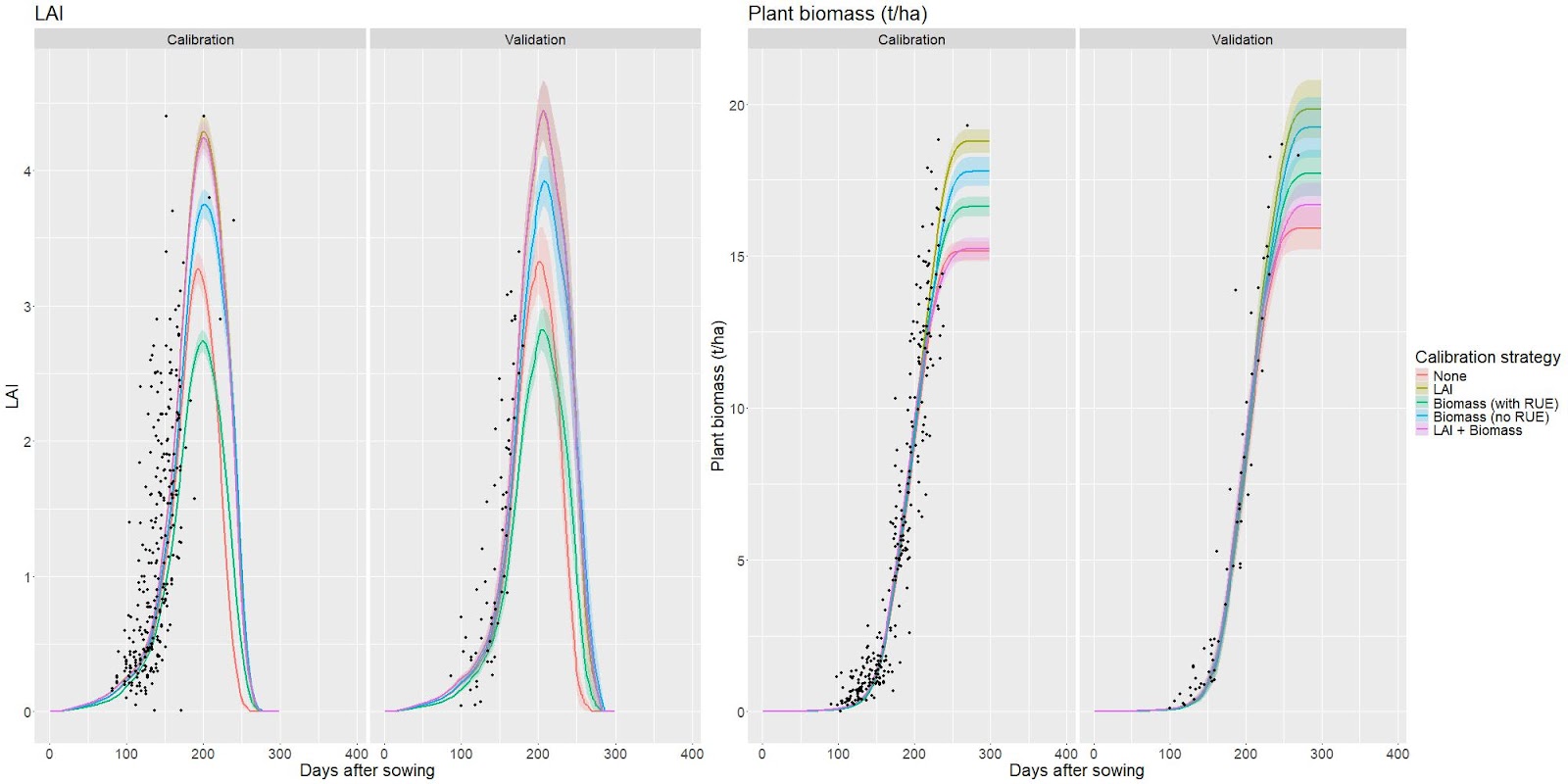 Impact of LAI and biomass in the calibration process
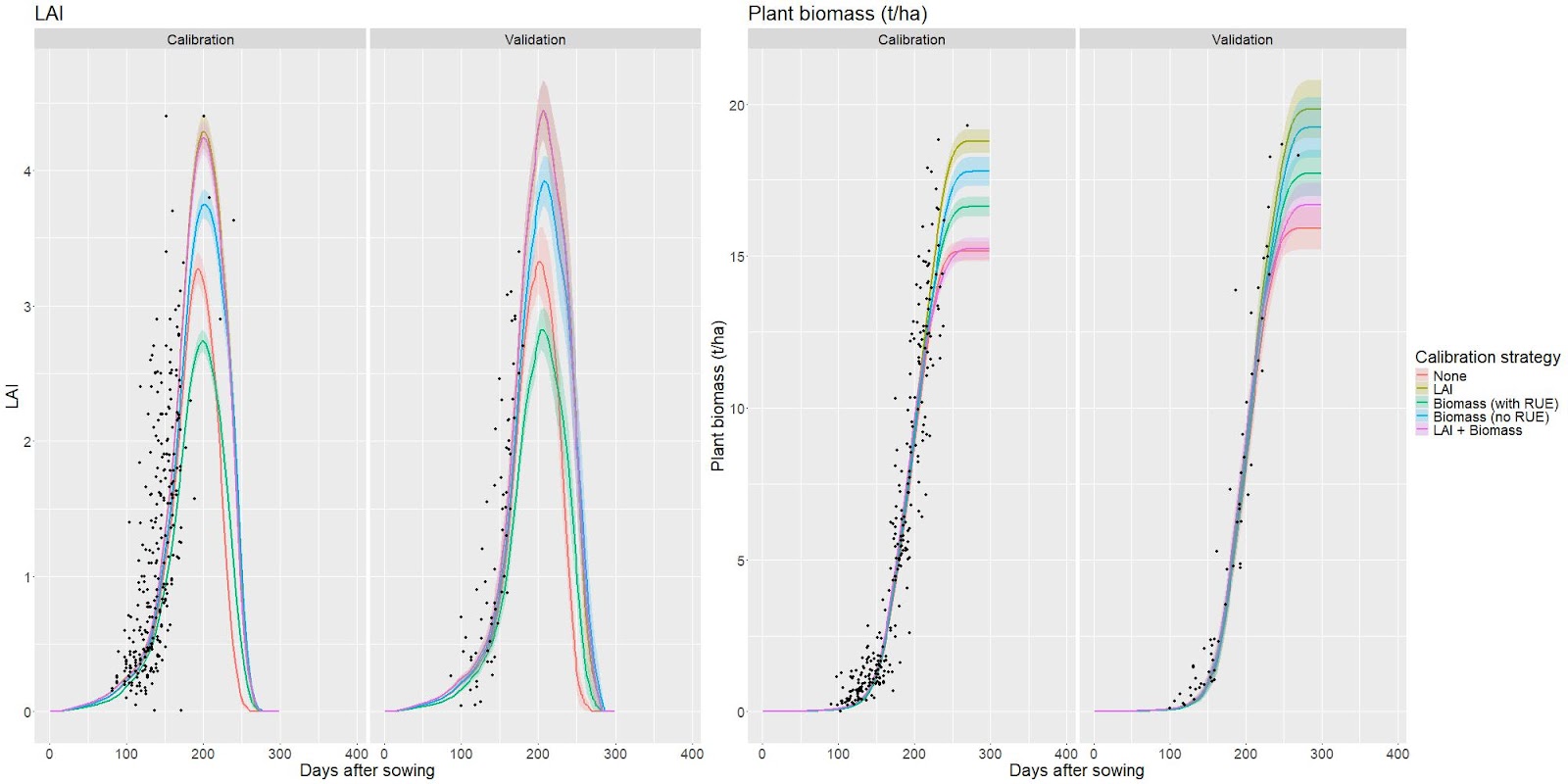 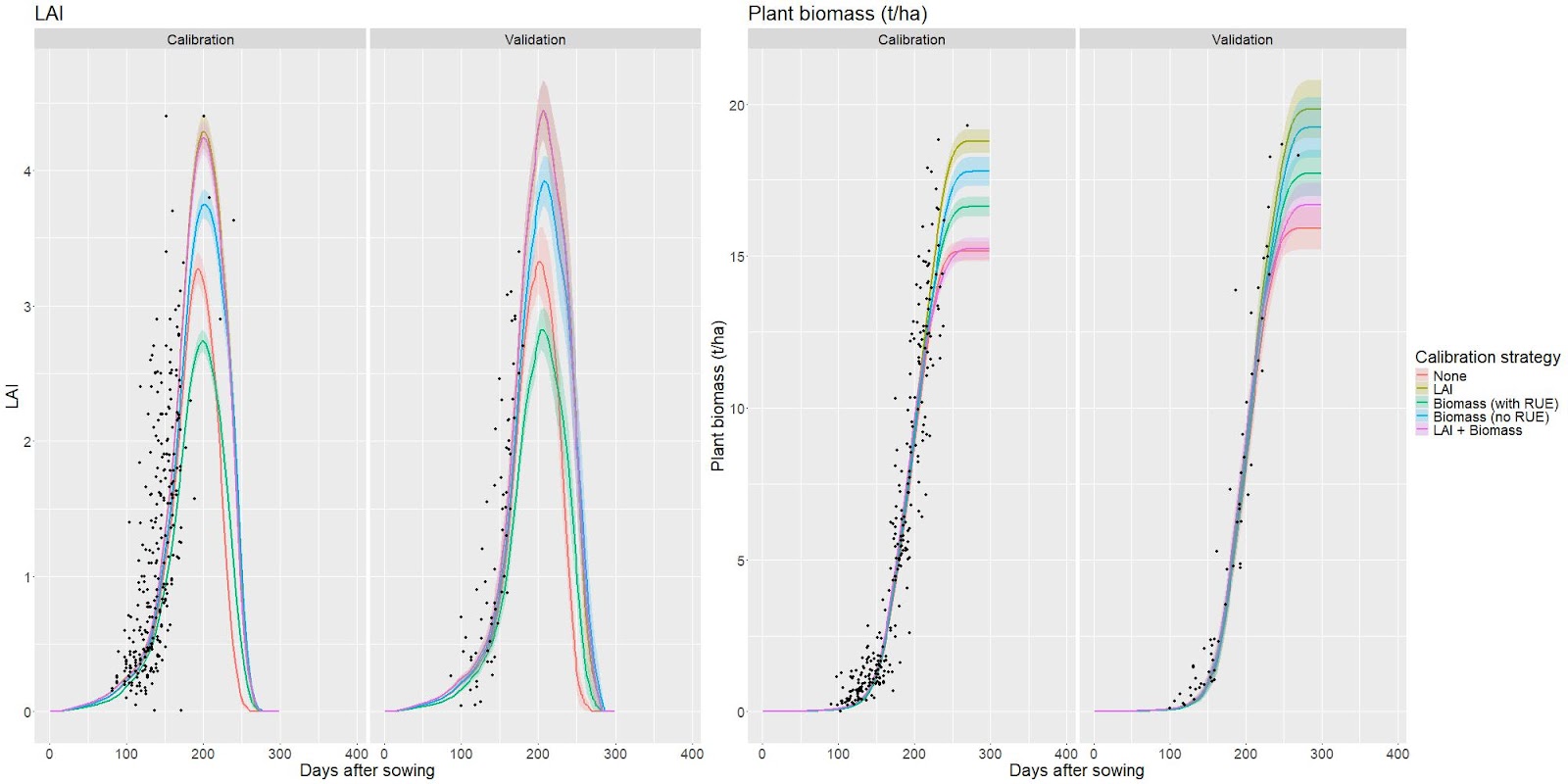 Important differences between strategies
Impact of LAI and biomass in the calibration process
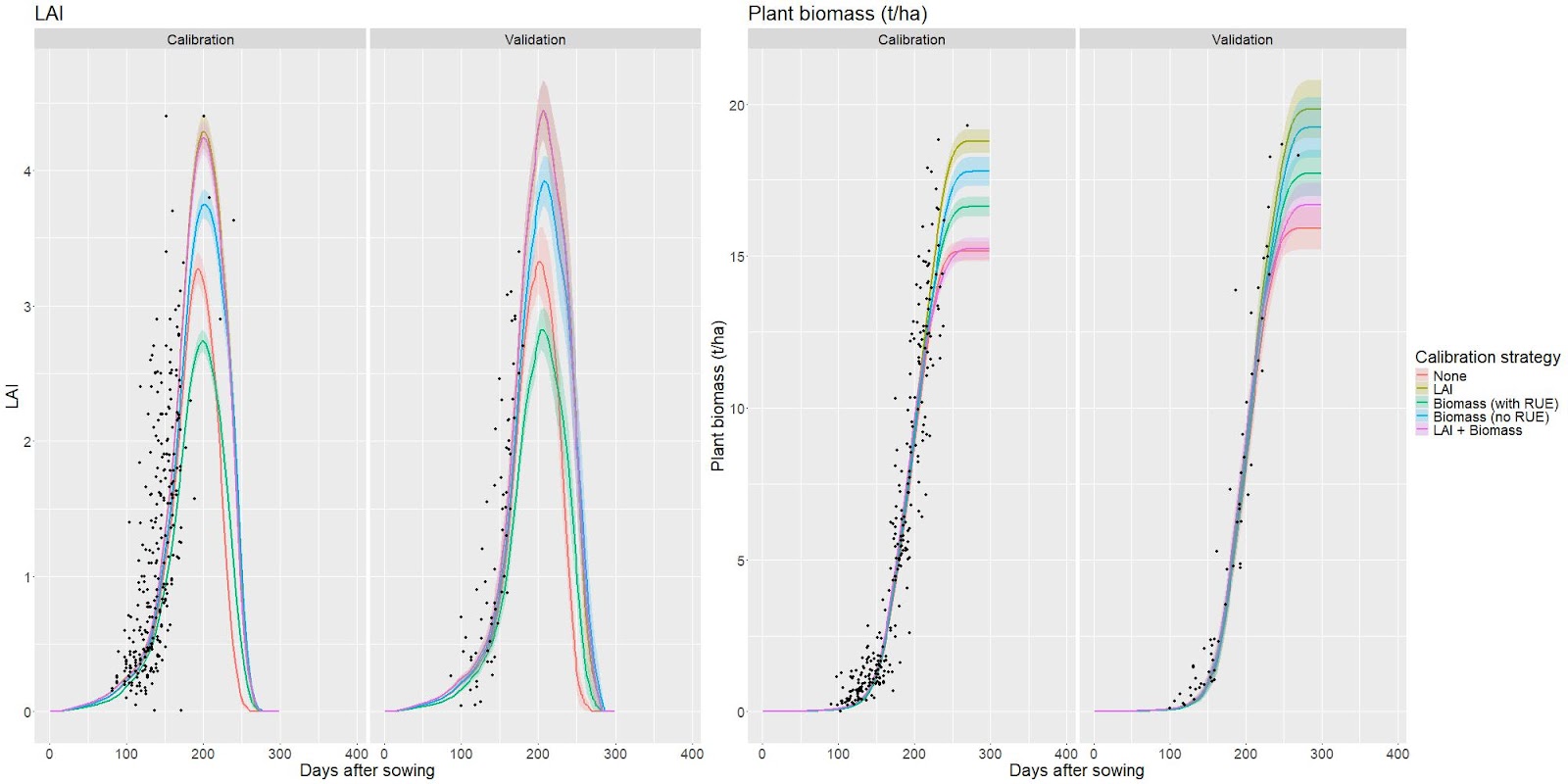 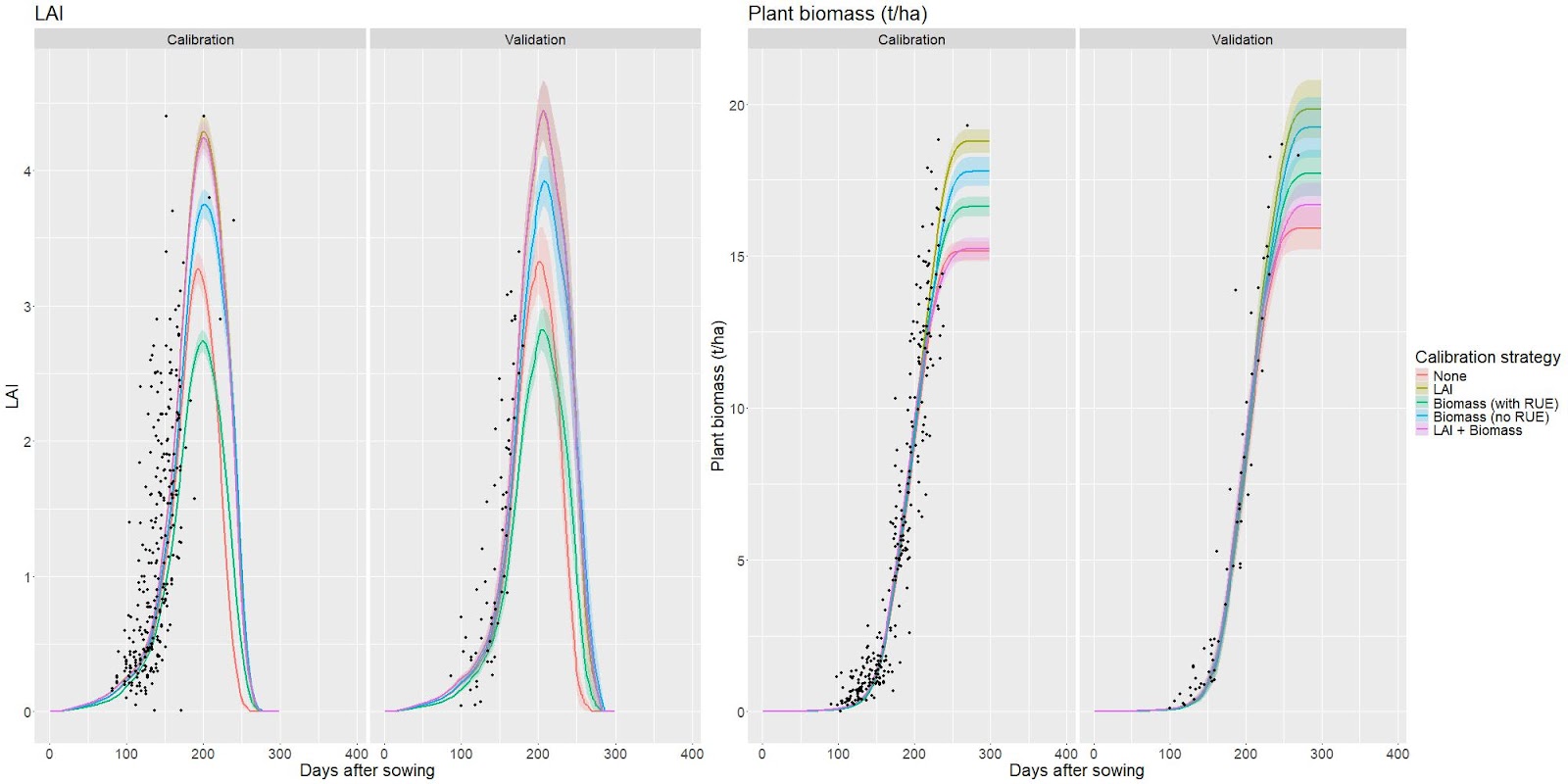 Important differences between strategies
Few observed data at critical periods
Impact of LAI and biomass in the calibration process
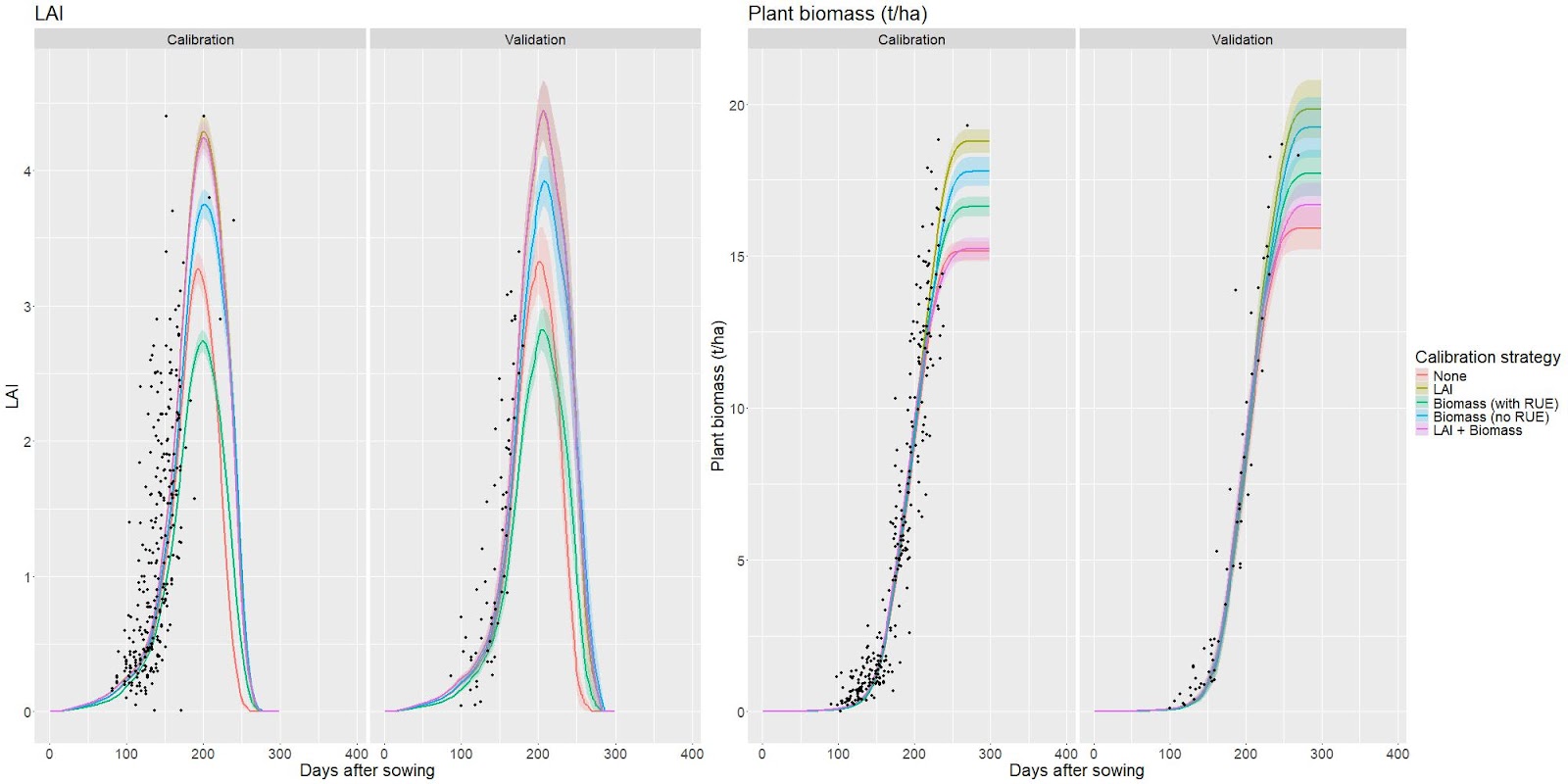 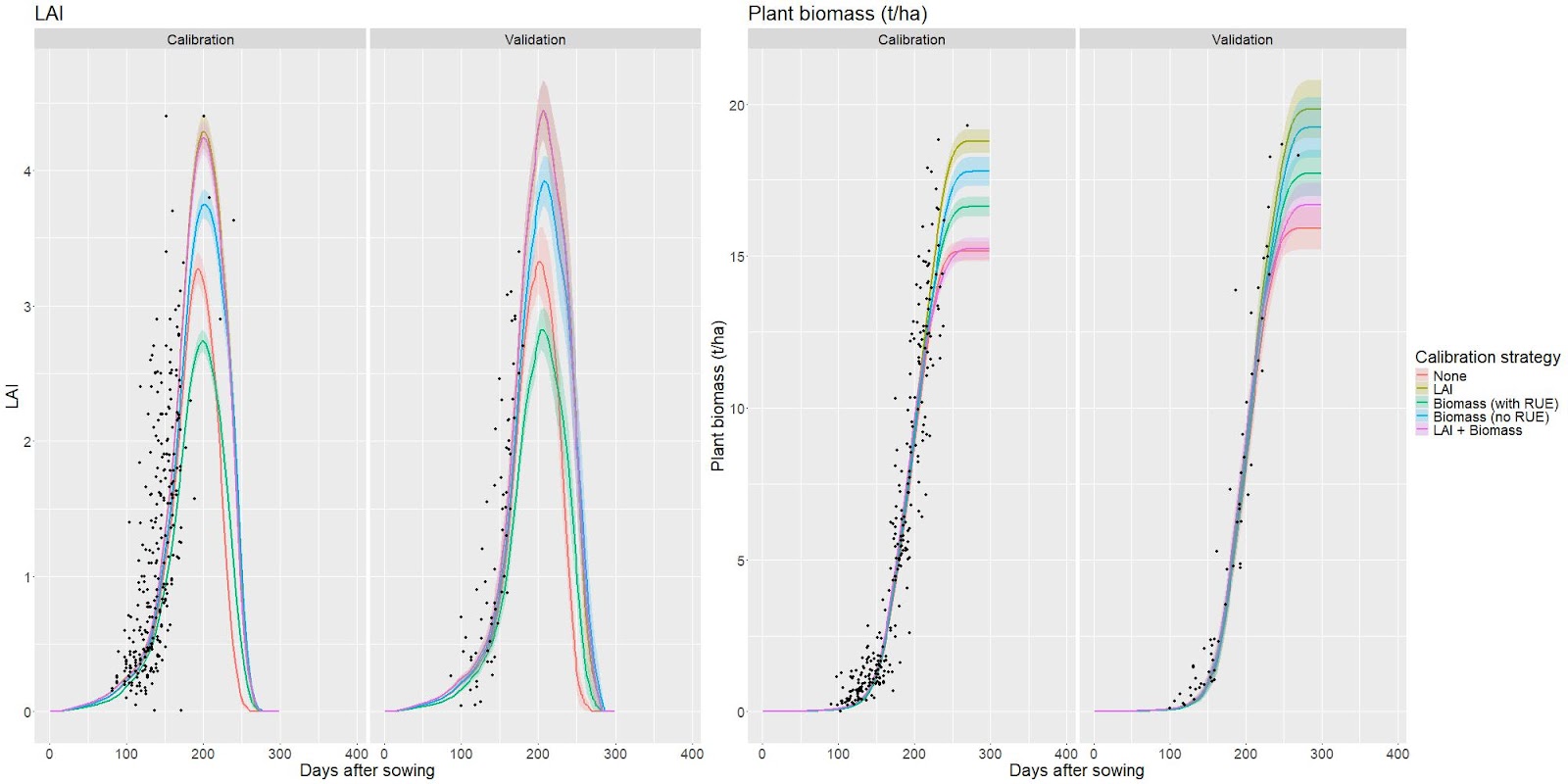 Important differences between strategies
Few observed data at critical periods
Best calibration with « LAI » and « Biomass (no RUE) »
Impact of LAI and biomass in the calibration process
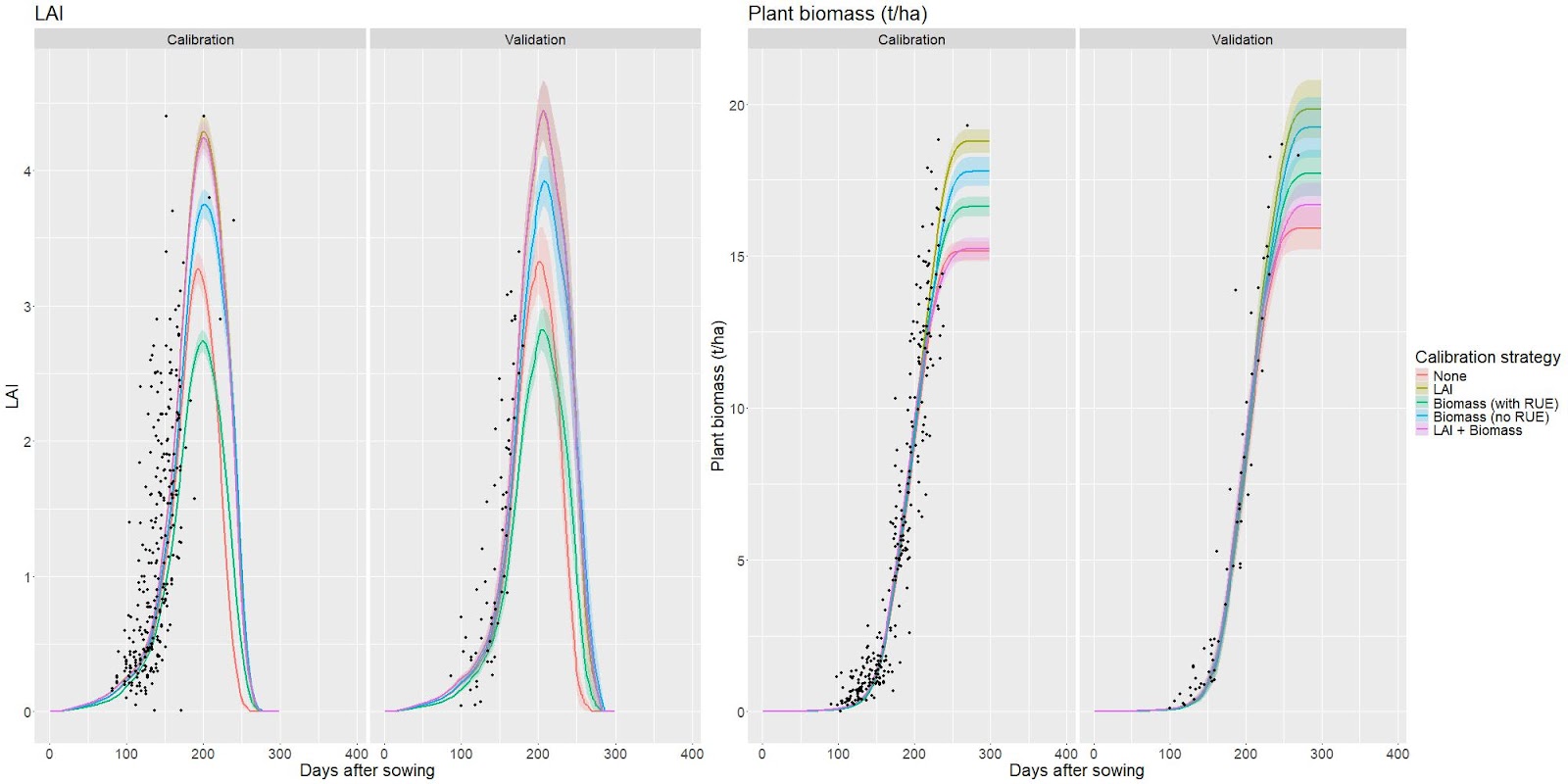 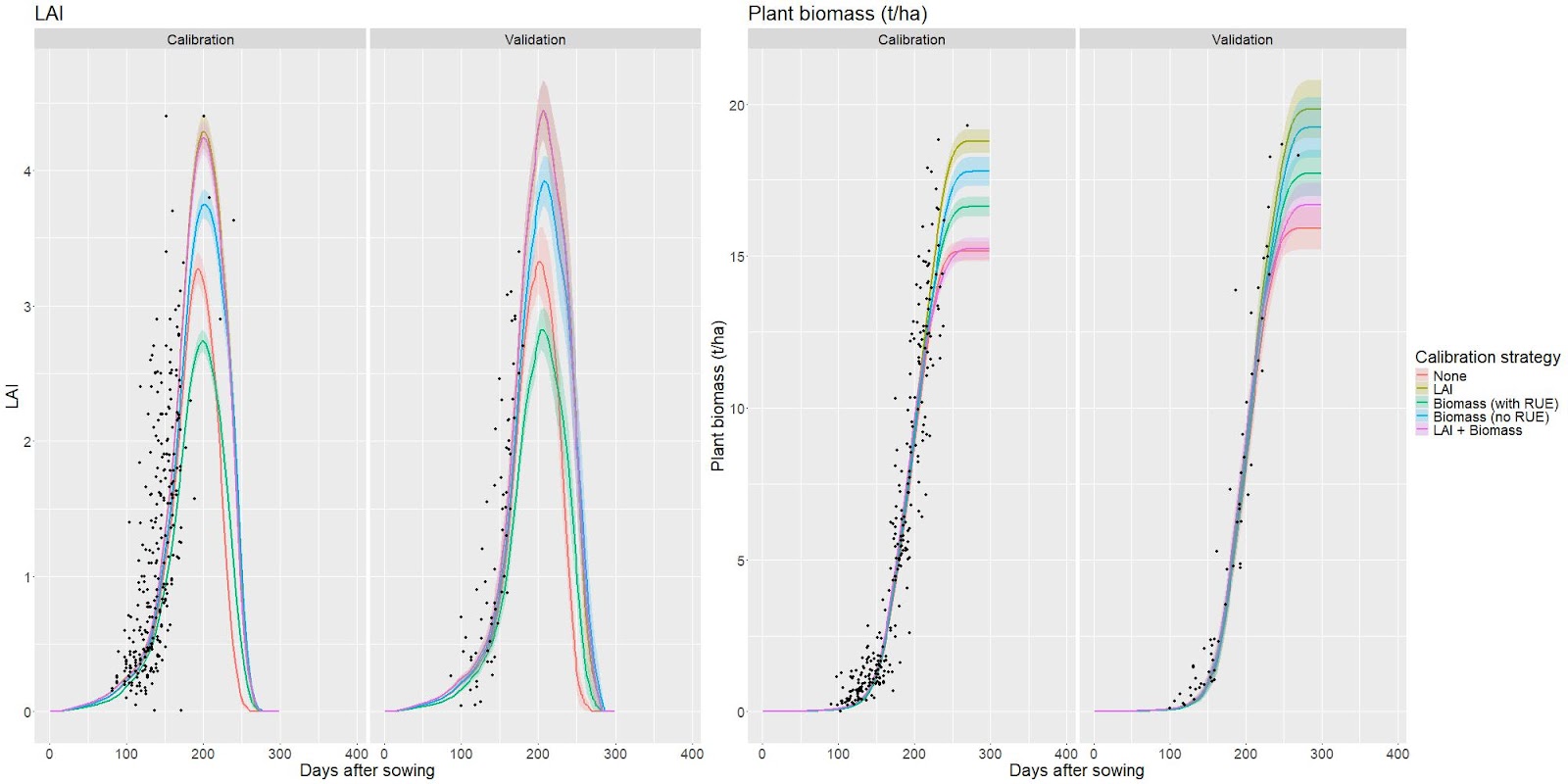 Important differences between strategies
Few observed data at critical periods
Best calibration with « LAI » and « Biomass (no RUE) »
« Biomass (with RUE) » with underestimated LAI but compensation for plant biomass  underestimated LAI parameters and overestimated RUE
Surprinsingly « LAI + Biomass » does not perform better
Impact of LAI and biomass on the calibration process
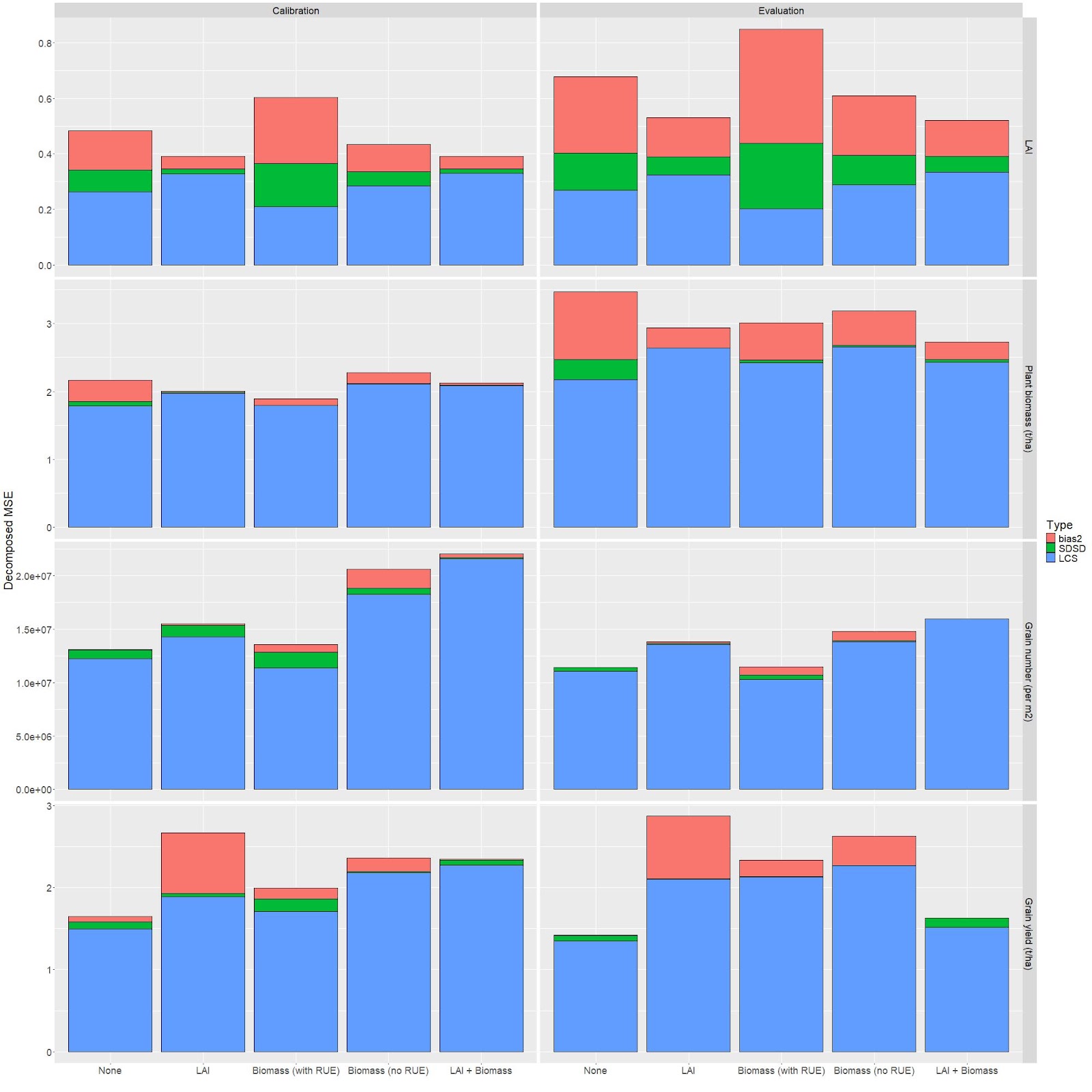 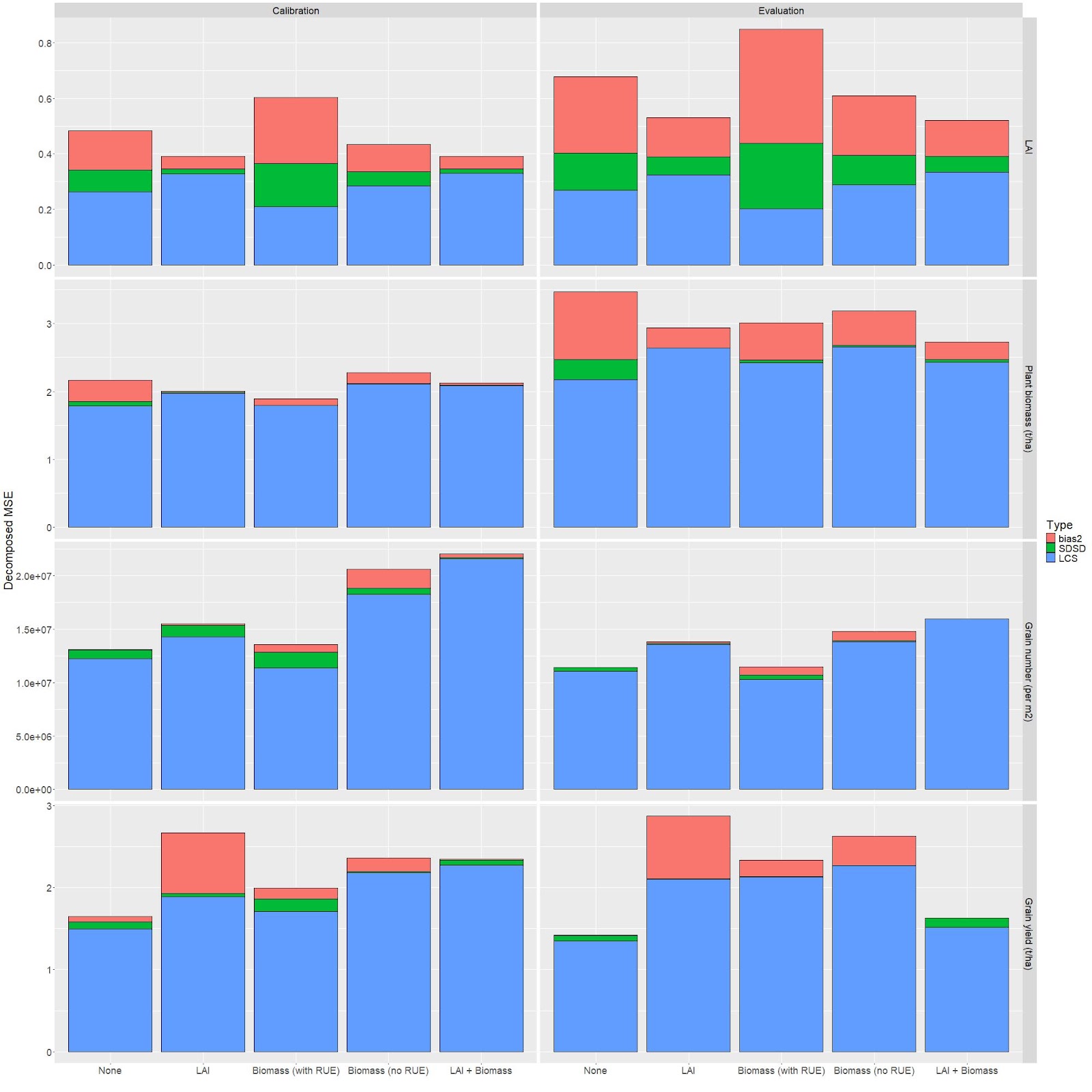 LAI
Biomass
Grain number
Grain weight
Impact of LAI and biomass on the calibration process
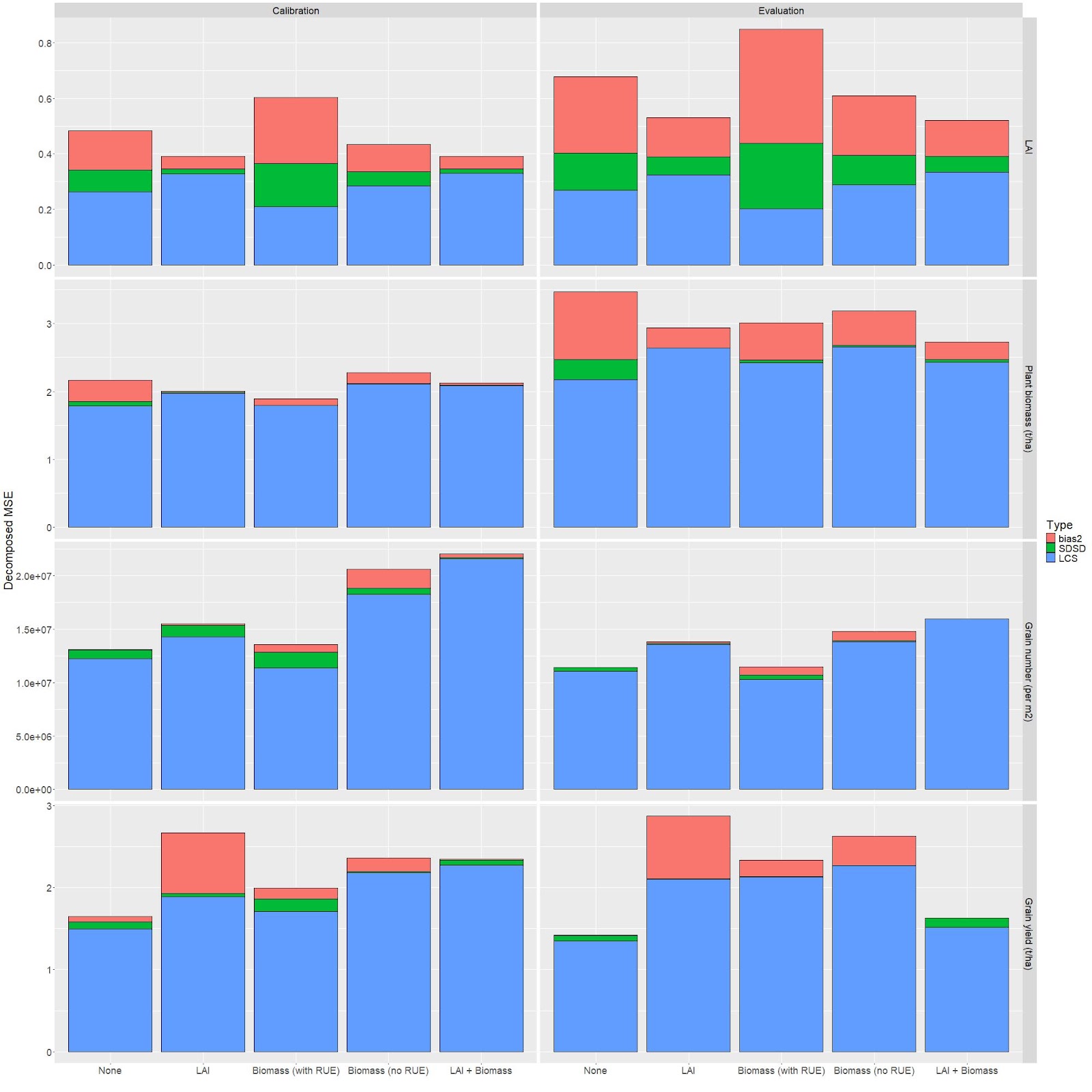 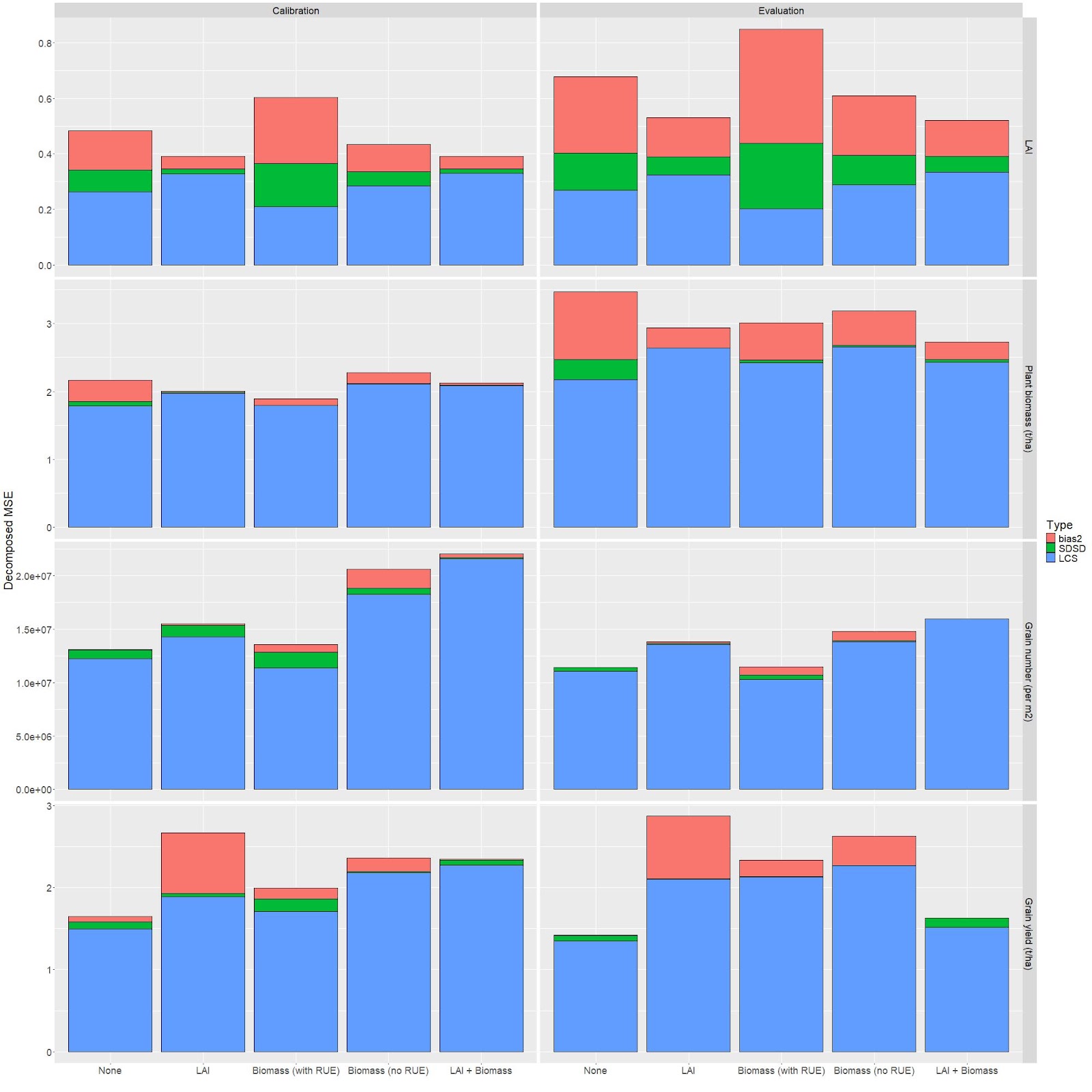 LAI
Lower LAI MSE for strategies including LAI data
Biomass
Grain number
Grain weight
Impact of LAI and biomass on the calibration process
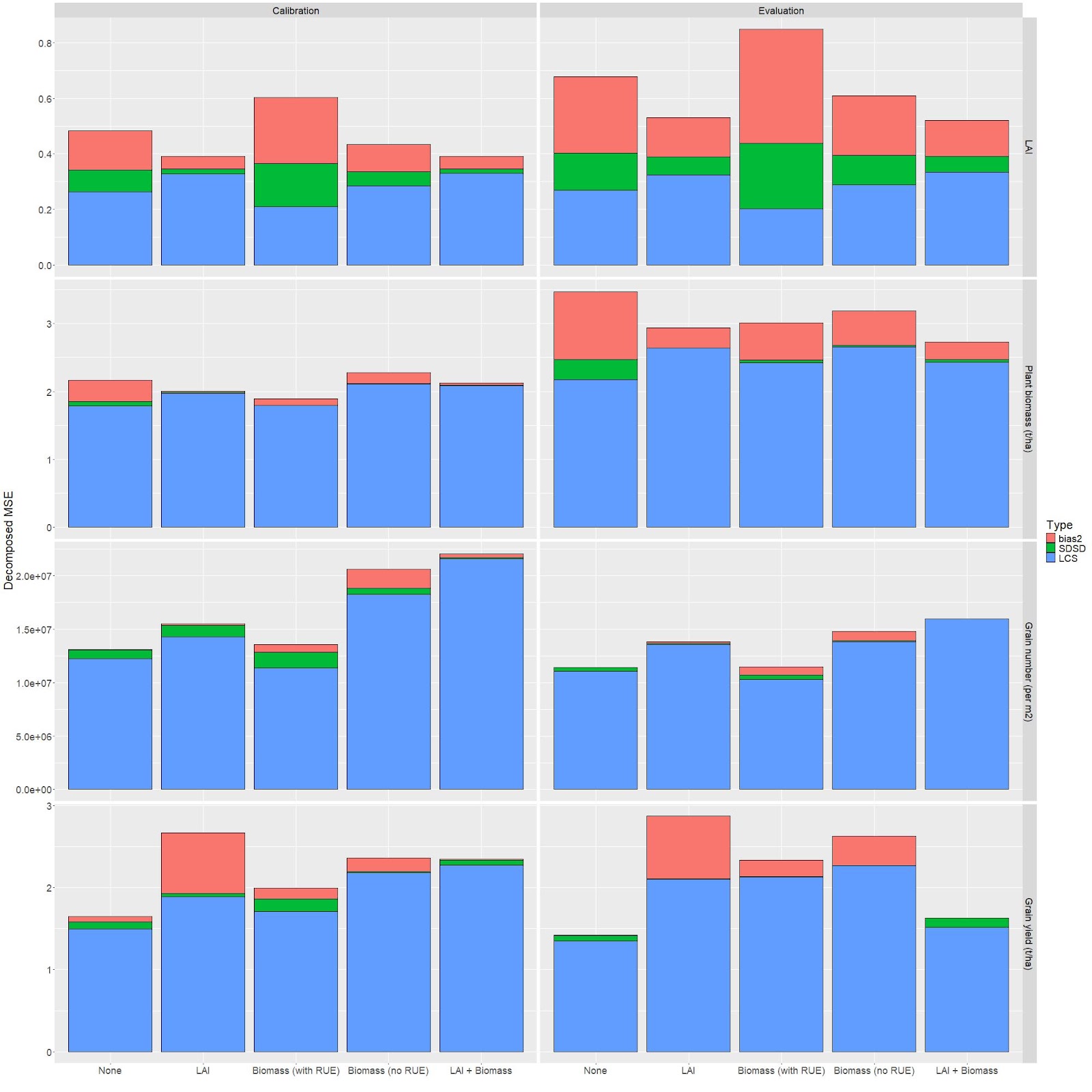 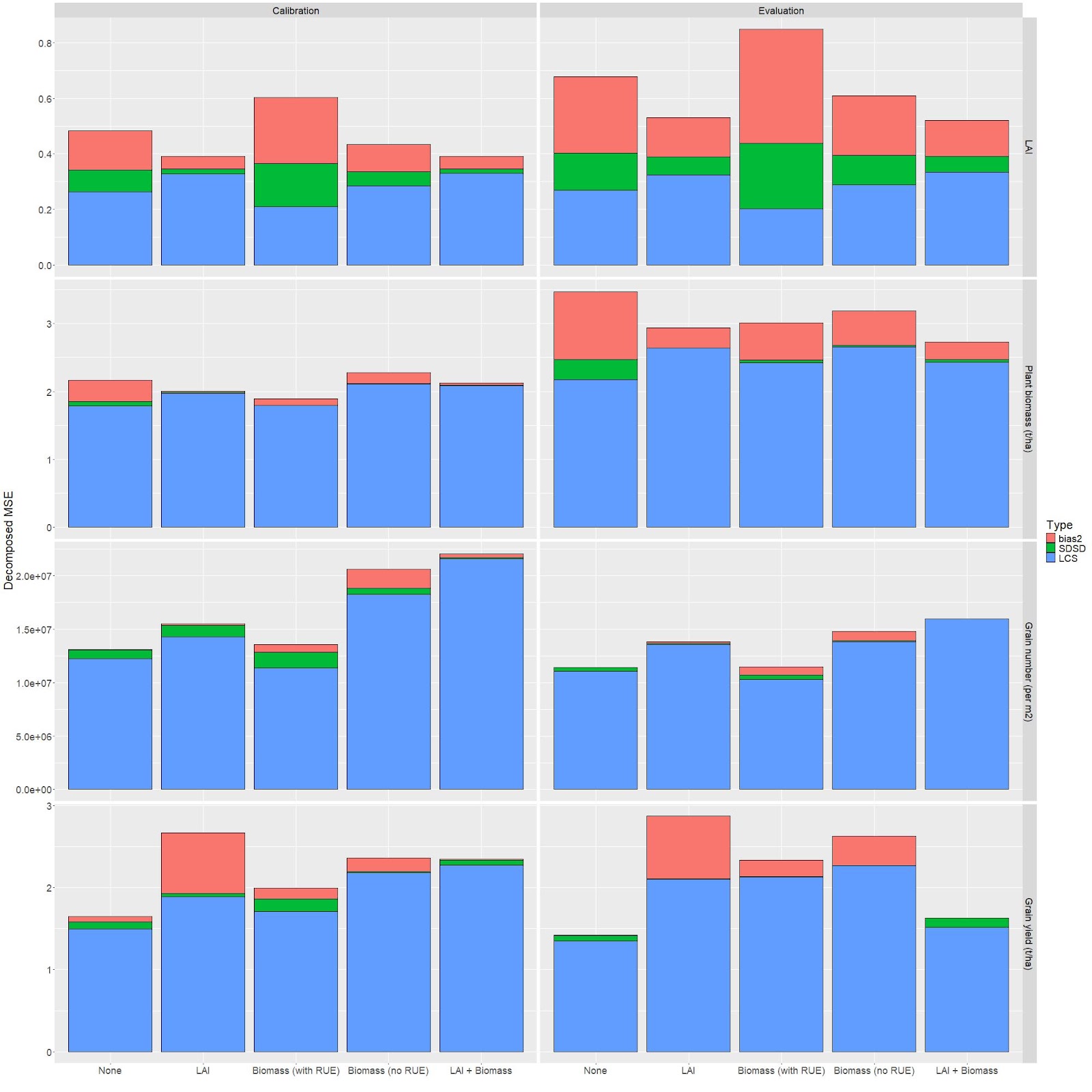 LAI
Lower LAI MSE for strategies including LAI data
High bias when LAI parameters calibrated with RUE on biomass
Biomass
Grain number
Grain weight
Impact of LAI and biomass on the calibration process
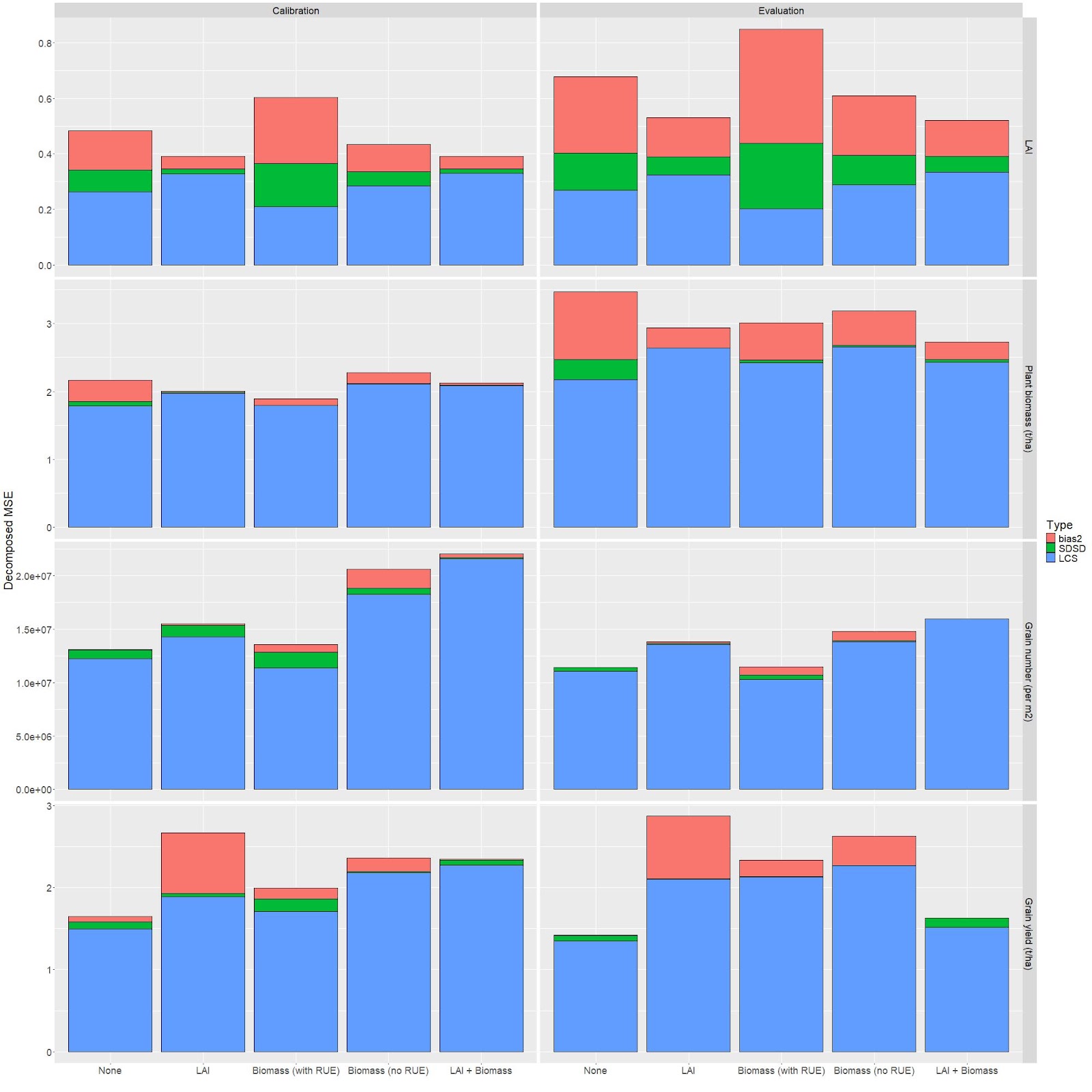 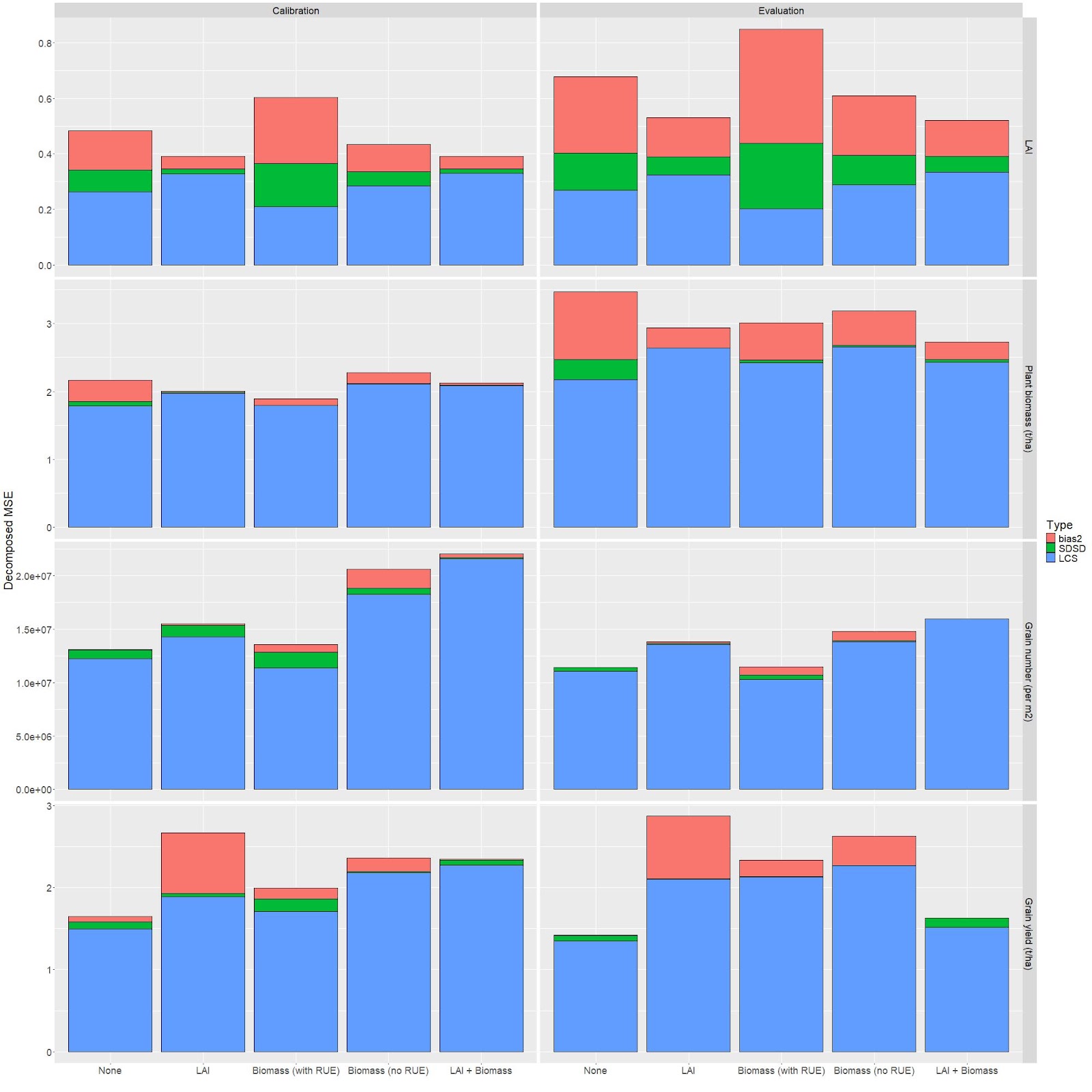 LAI
Lower LAI MSE for strategies including LAI data
High bias when LAI parameters calibrated with RUE on biomass
Biomass
Similar biomass MSEs between strategies
Contradiction with visual analysis  to few points near maturity
Grain number
Grain weight
Impact of LAI and biomass on the calibration process
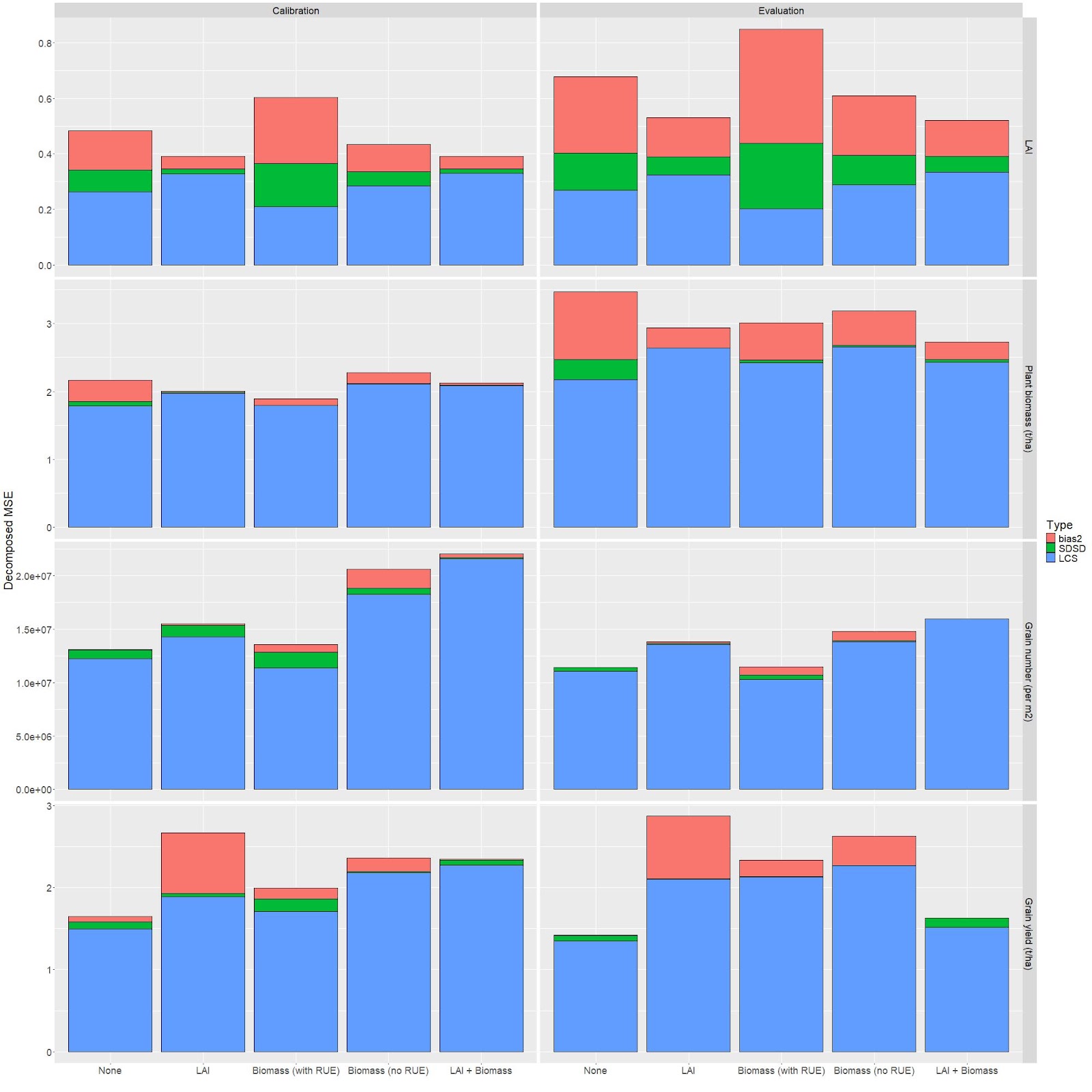 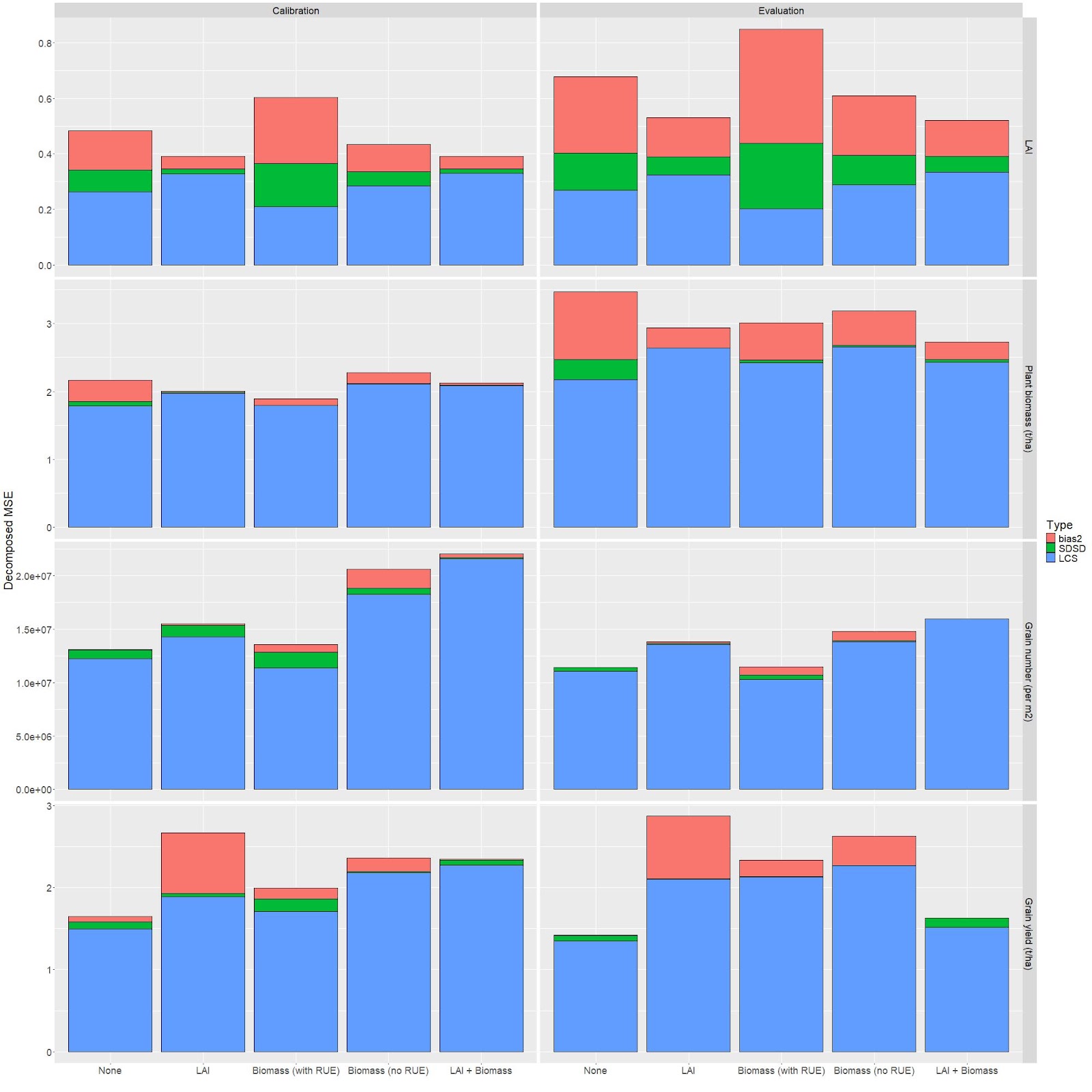 LAI
Lower LAI MSE for strategies including LAI data
High bias when LAI parameters calibrated with RUE on biomass
Biomass
Similar biomass MSEs between strategies
Contradiction with visual analysis  to few points near maturity
Grain number
Lower grain number/weight MSEs without LAI and biomass data
Grain weight
Impact of LAI and biomass on the calibration process
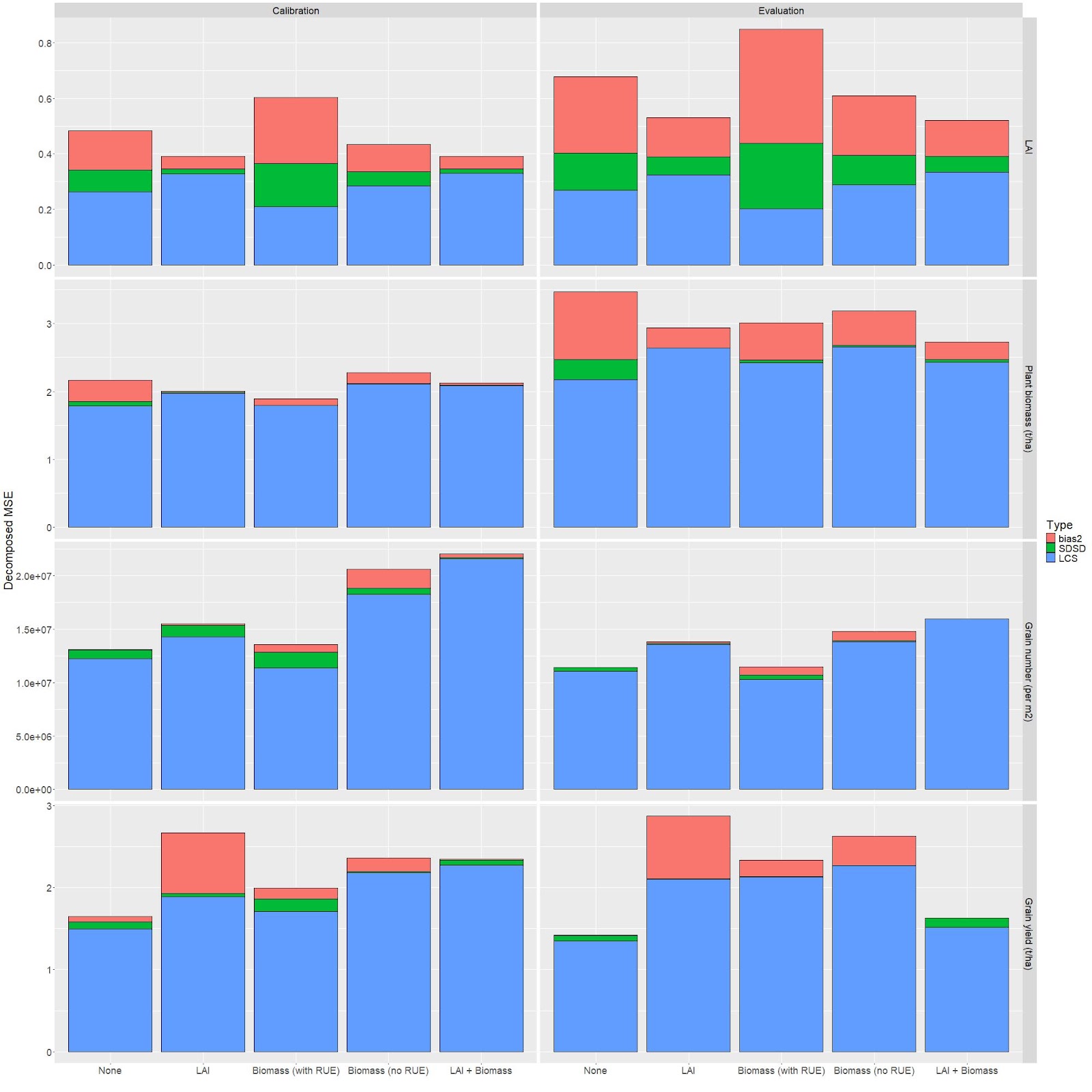 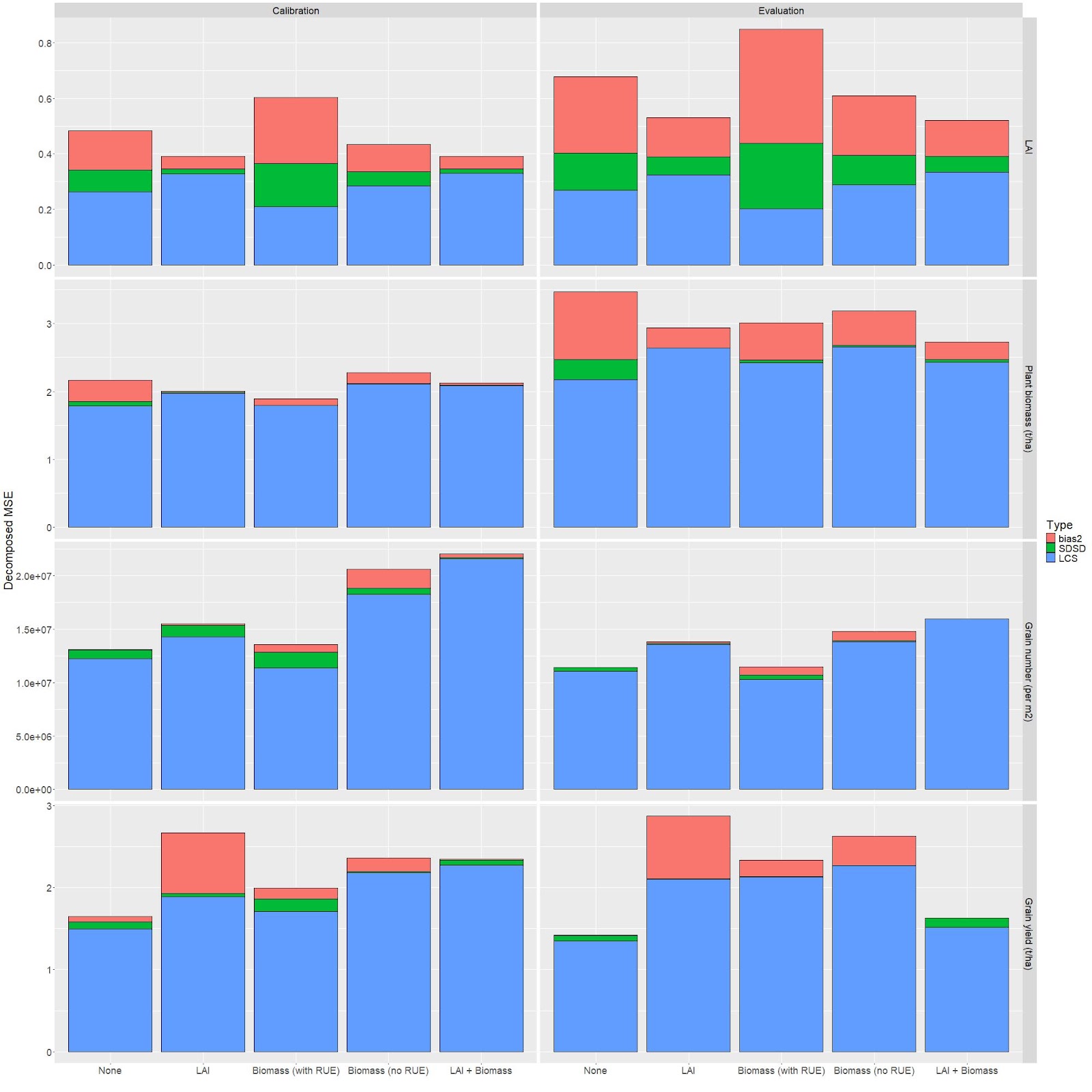 LAI
Lower LAI MSE for strategies including LAI data
High bias when LAI parameters calibrated with RUE on biomass
Biomass
Similar biomass MSEs between strategies
Contradiction with visual analysis  to few points near maturity
Grain number
Lower grain number/weight MSEs without LAI and biomass data
High grain number MSE for « Biomass (no RUE) »
Grain weight
Impact of LAI and biomass on the calibration process
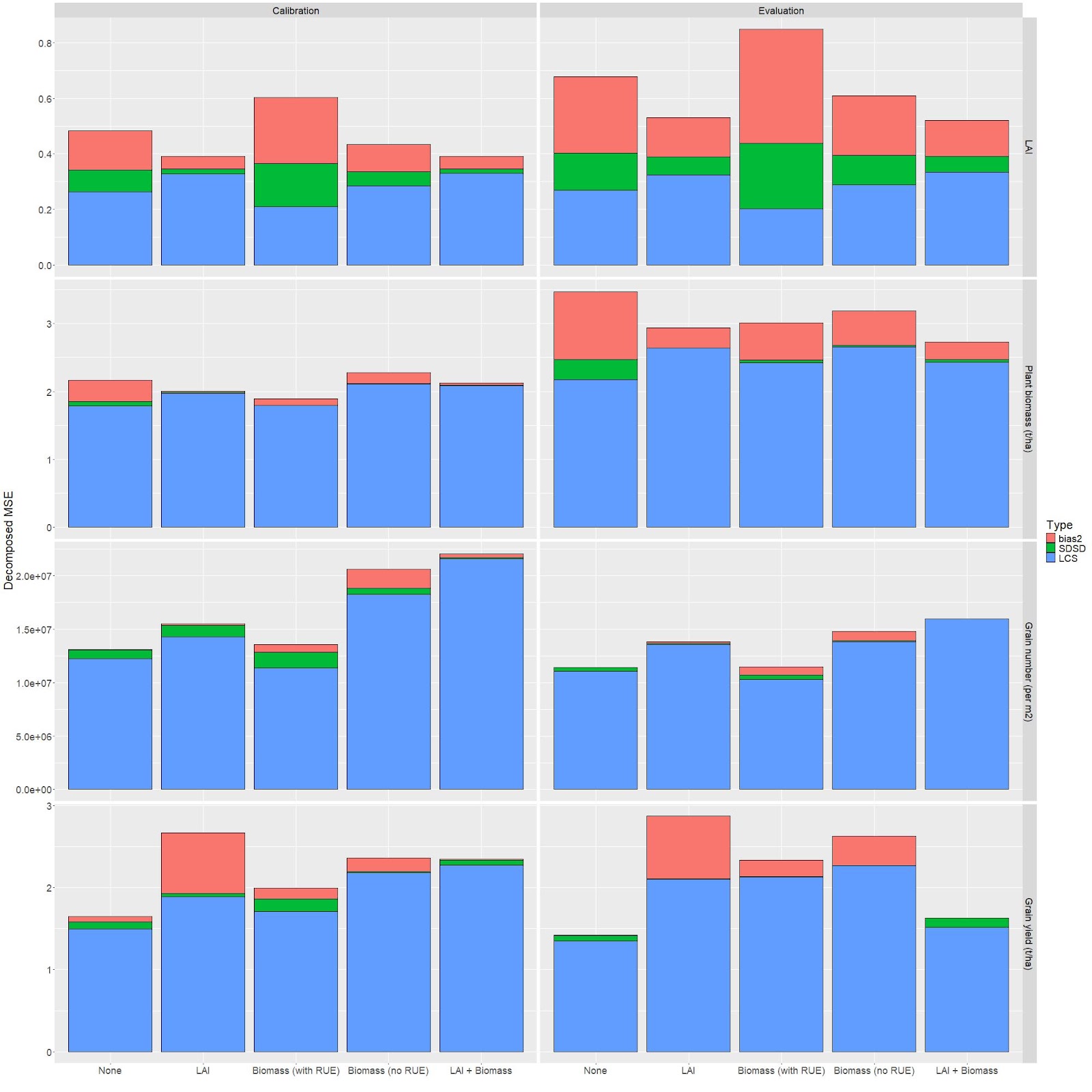 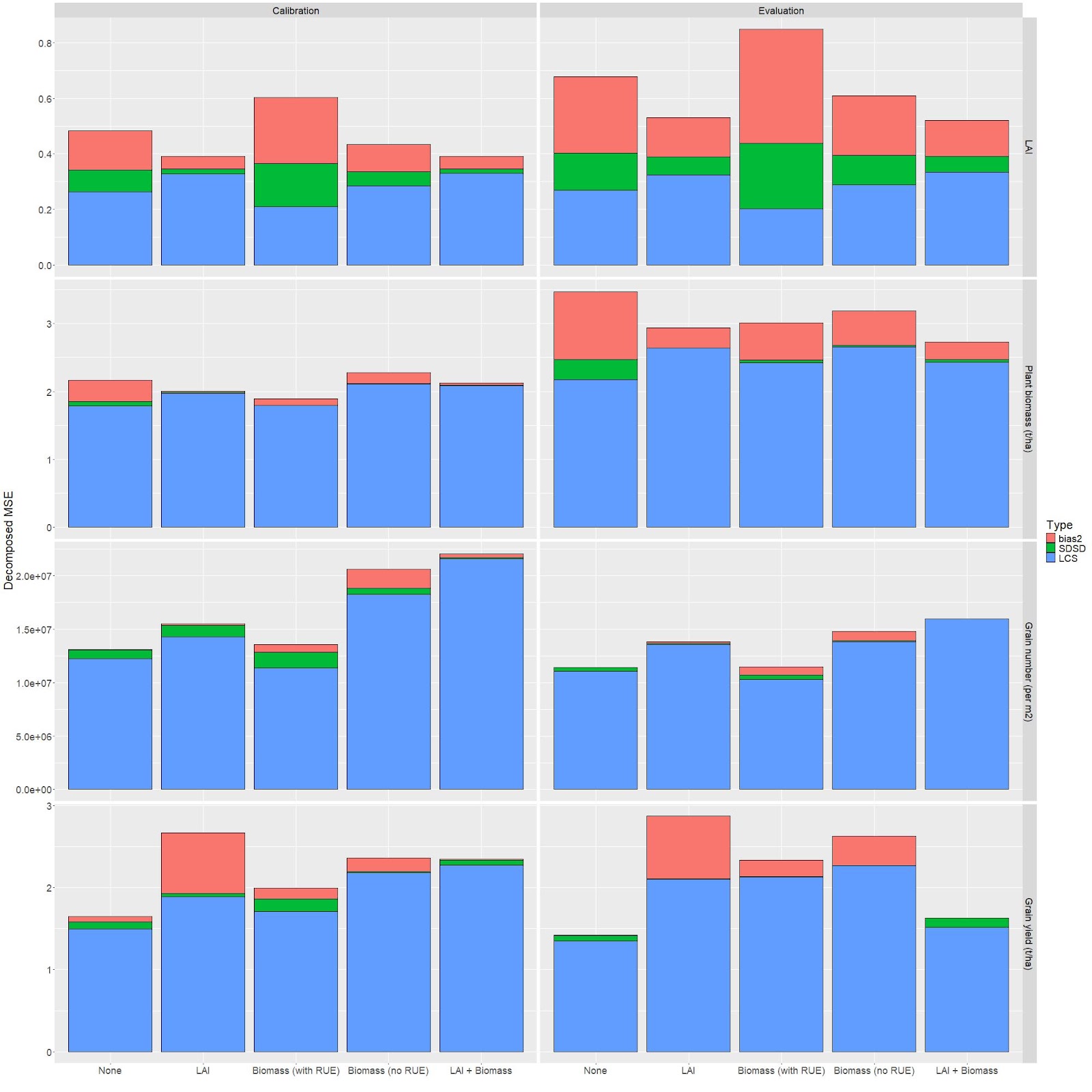 LAI
Lower LAI MSE for strategies including LAI data
High bias when LAI parameters calibrated with RUE on biomass
Biomass
Similar biomass MSEs between strategies
Contradiction with visual analysis  to few points near maturity
Grain number
Lower grain number/weight MSEs without LAI and biomass data
High grain number MSE for « Biomass (no RUE) »
Highest grain weight MSE for « LAI »
Grain weight
Impact of LAI and biomass on the calibration process
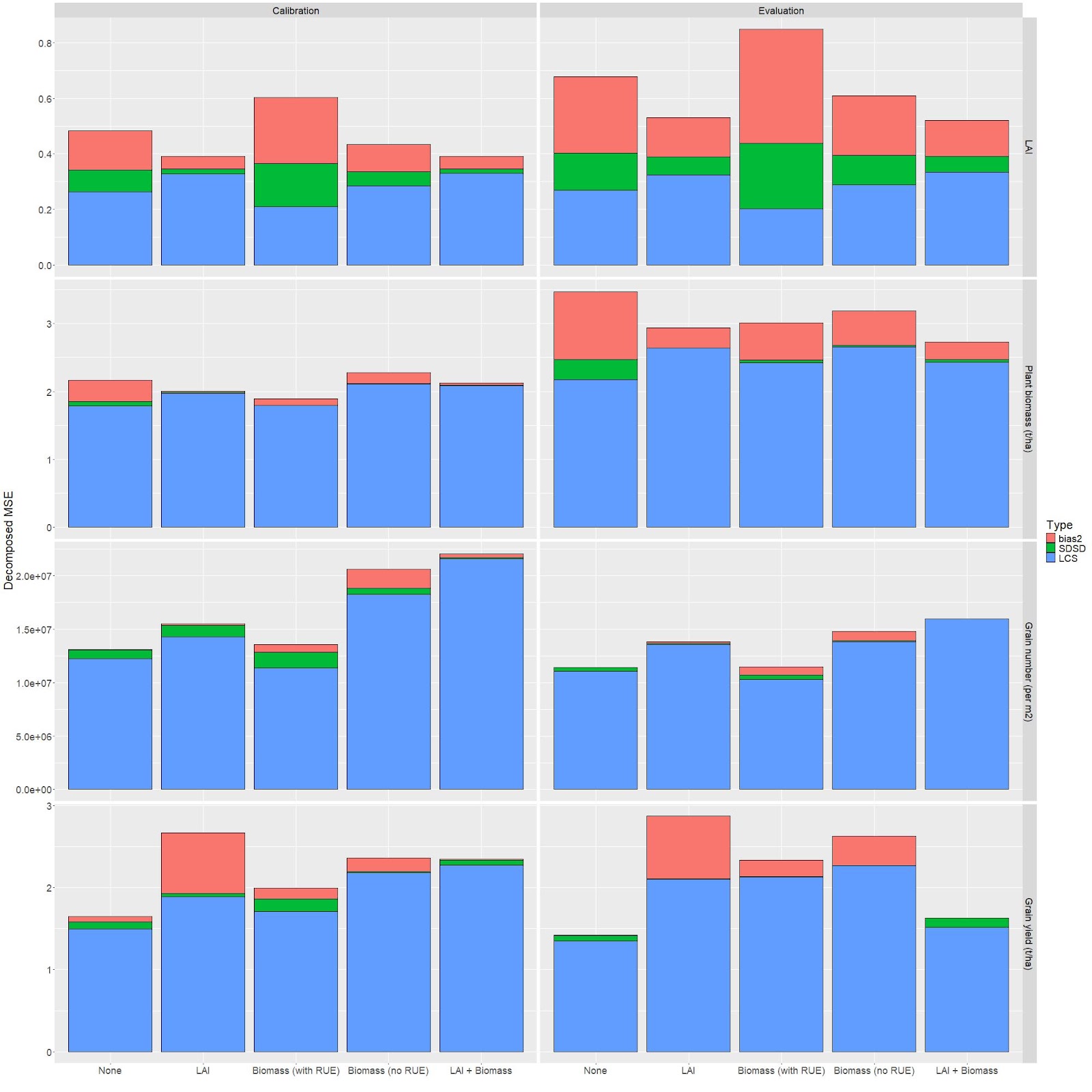 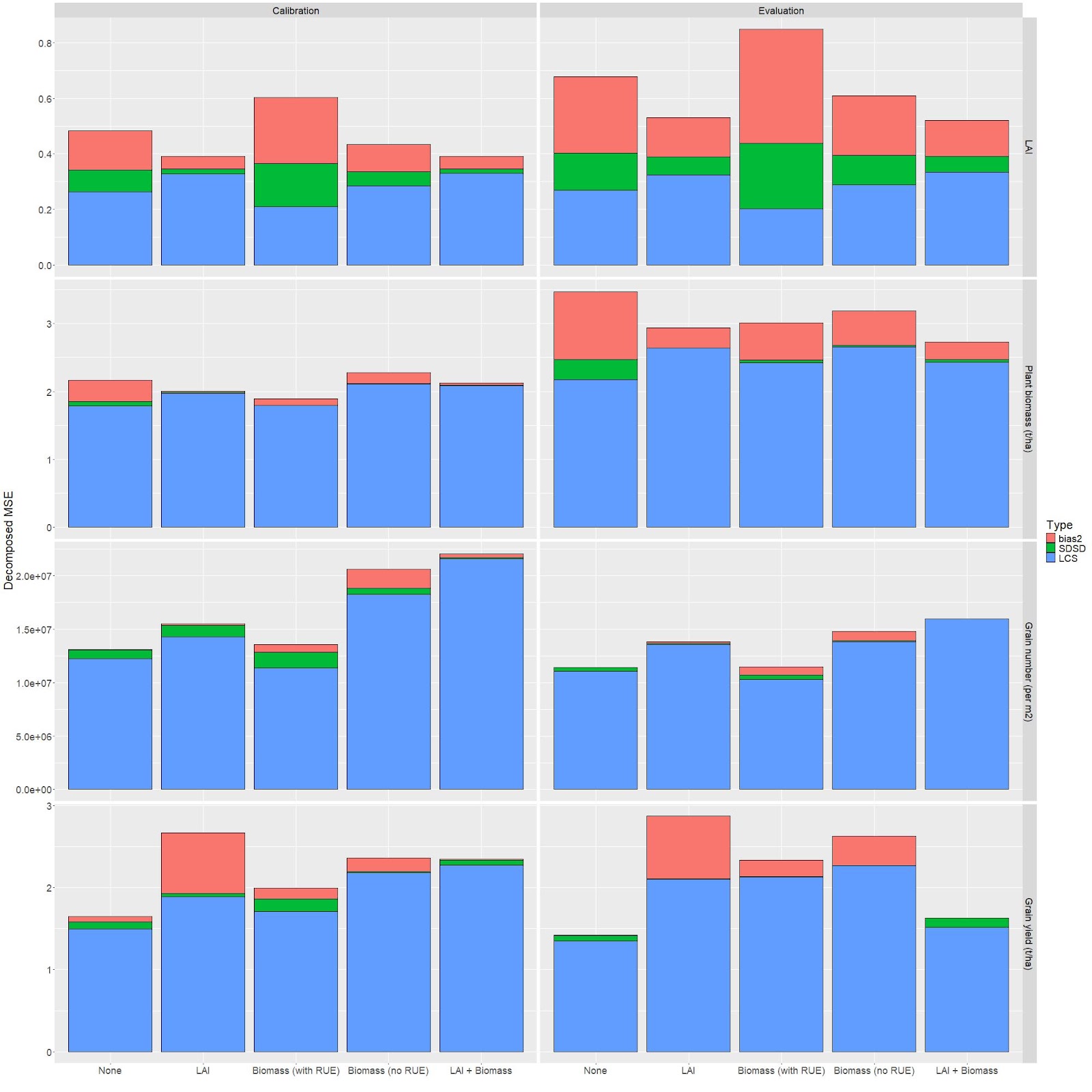 LAI
Lower LAI MSE for strategies including LAI data
High bias when LAI parameters calibrated with RUE on biomass
Biomass
Similar biomass MSEs between strategies
Contradiction with visual analysis  to few points near maturity
Grain number
Lower grain number/weight MSEs without LAI and biomass data
High grain number MSE for « Biomass (no RUE) »
Highest grain weight MSE for « LAI »
Grain weight
« Biomass (no RUE) » strategy is the best one with satisfying LAI and biomass error, good visual fit and limited bias on yield (but bias on grain number)
Impact of temporal acquisition on the calibration process
Important lack of observed data during maximum LAI and senescence for LAI and near maturity for plant biomass
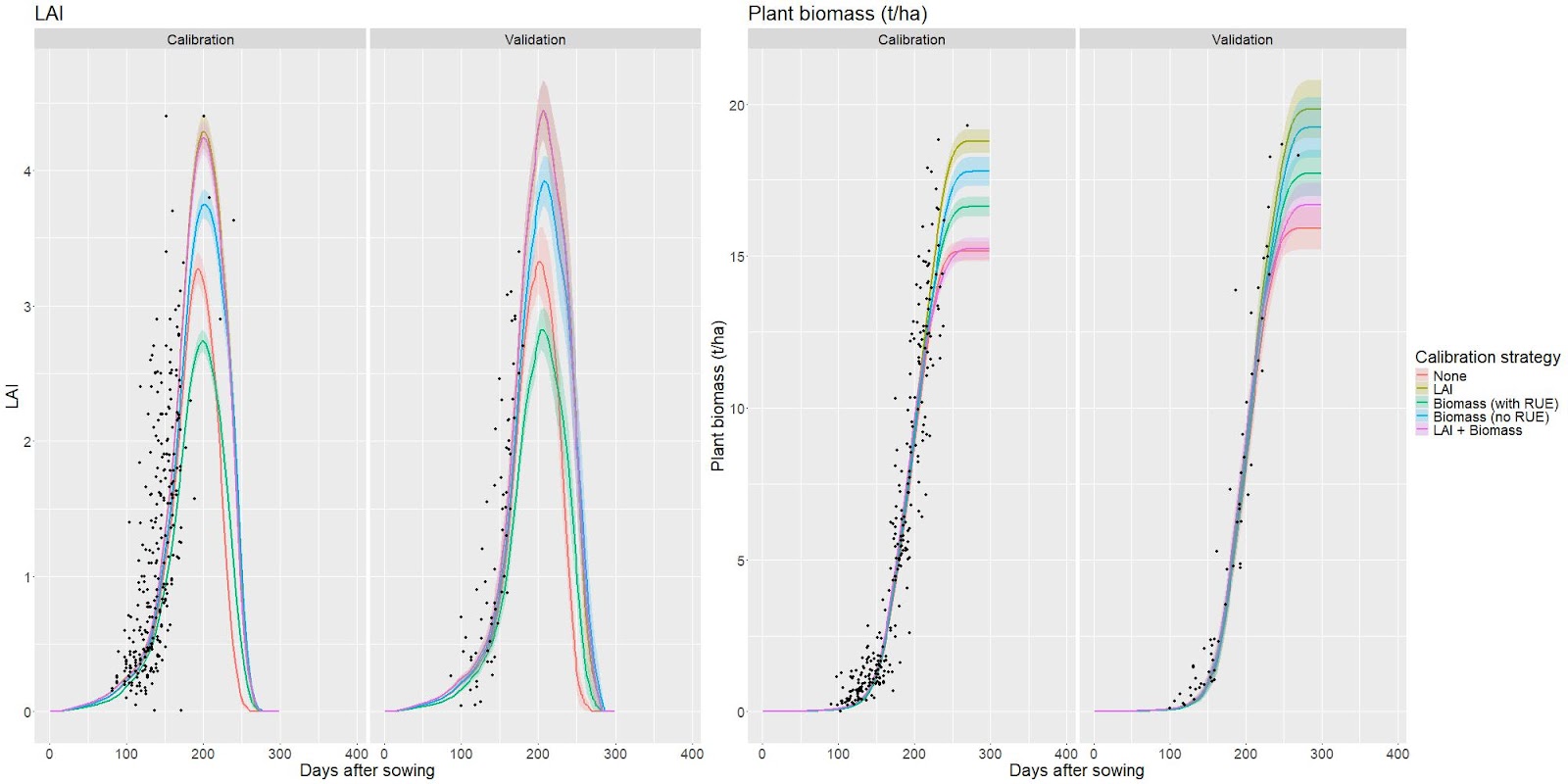 Impact of temporal acquisition on the calibration process
Important lack of observed data during maximum LAI and senescence for LAI and near maturity for plant biomass
Exploration on synthetic data
For LAI and plant biomass separately
Simulations with « LAI » and « Biomass (no RUE) »
5 samples for each environment 
Sampling at regular time intervals
Addition of Gaussian noise
Observed data for other variables
4 temporal options around LAI pic
Before
Peak
After
Growth
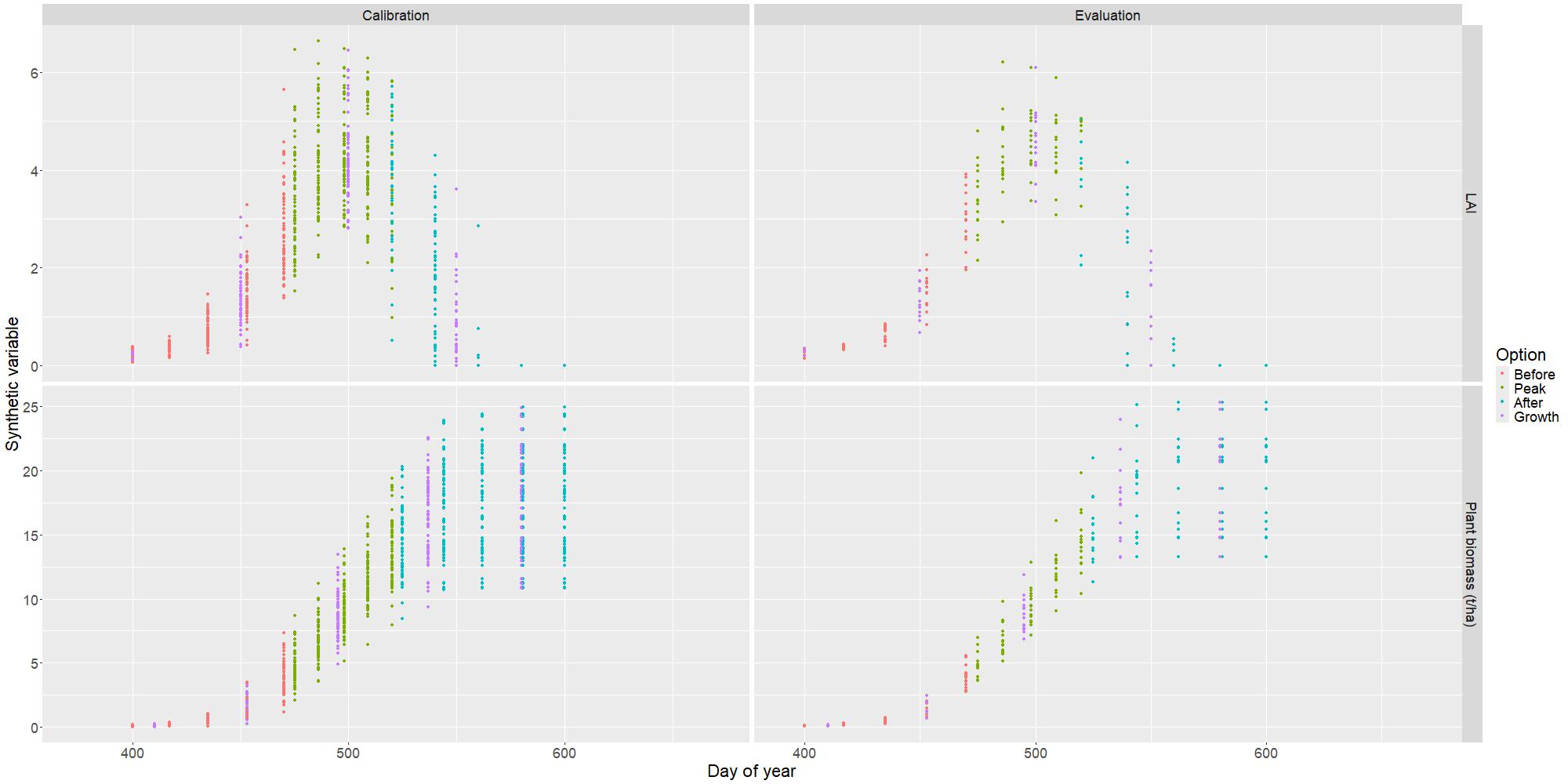 Impact of temporal acquisition on the calibration process
Calibration on observed phenology, grain number and yield + synthetic LAI
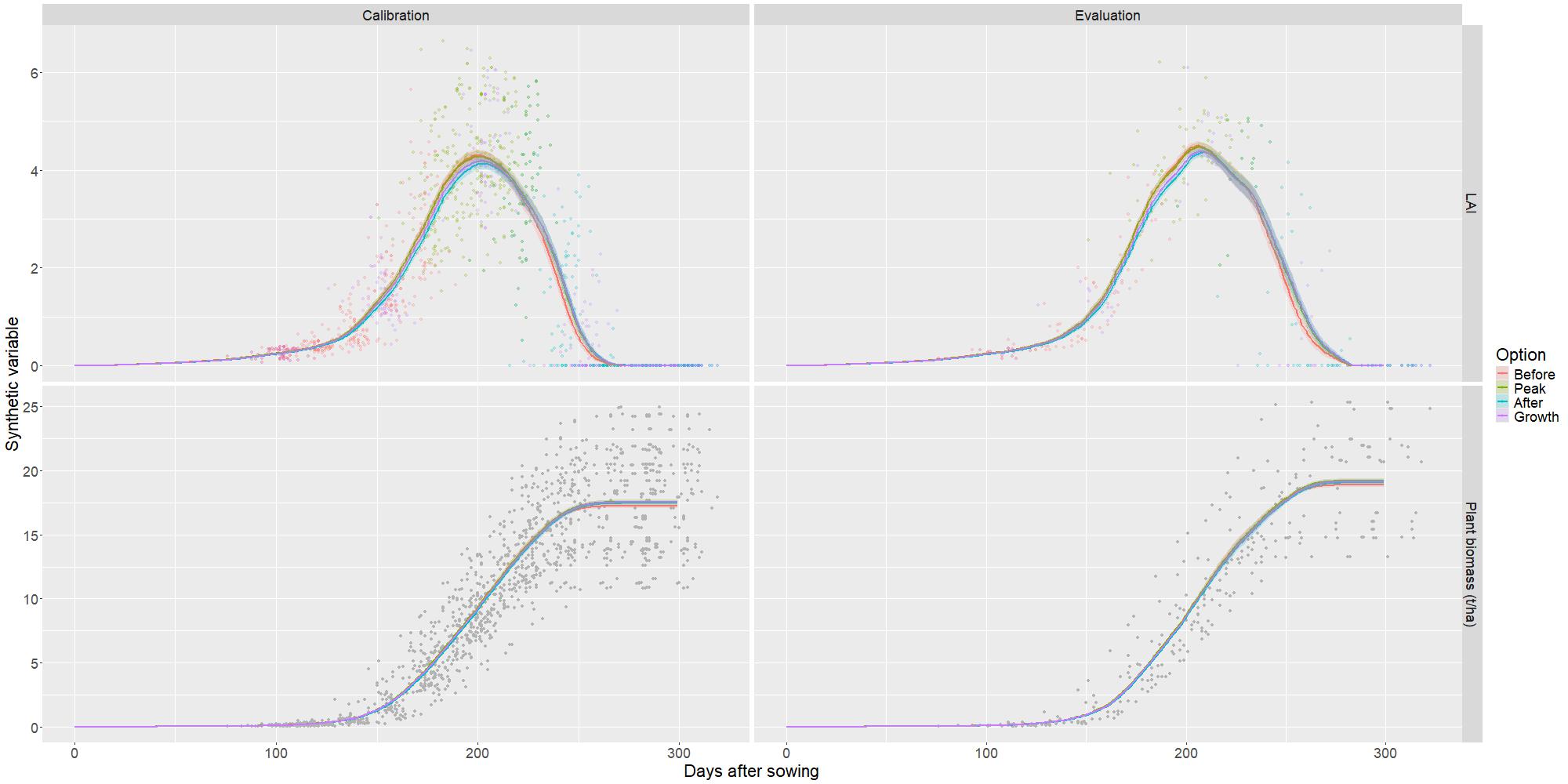 Impact of temporal acquisition on the calibration process
Calibration on observed phenology, grain number and yield + synthetic plant biomass
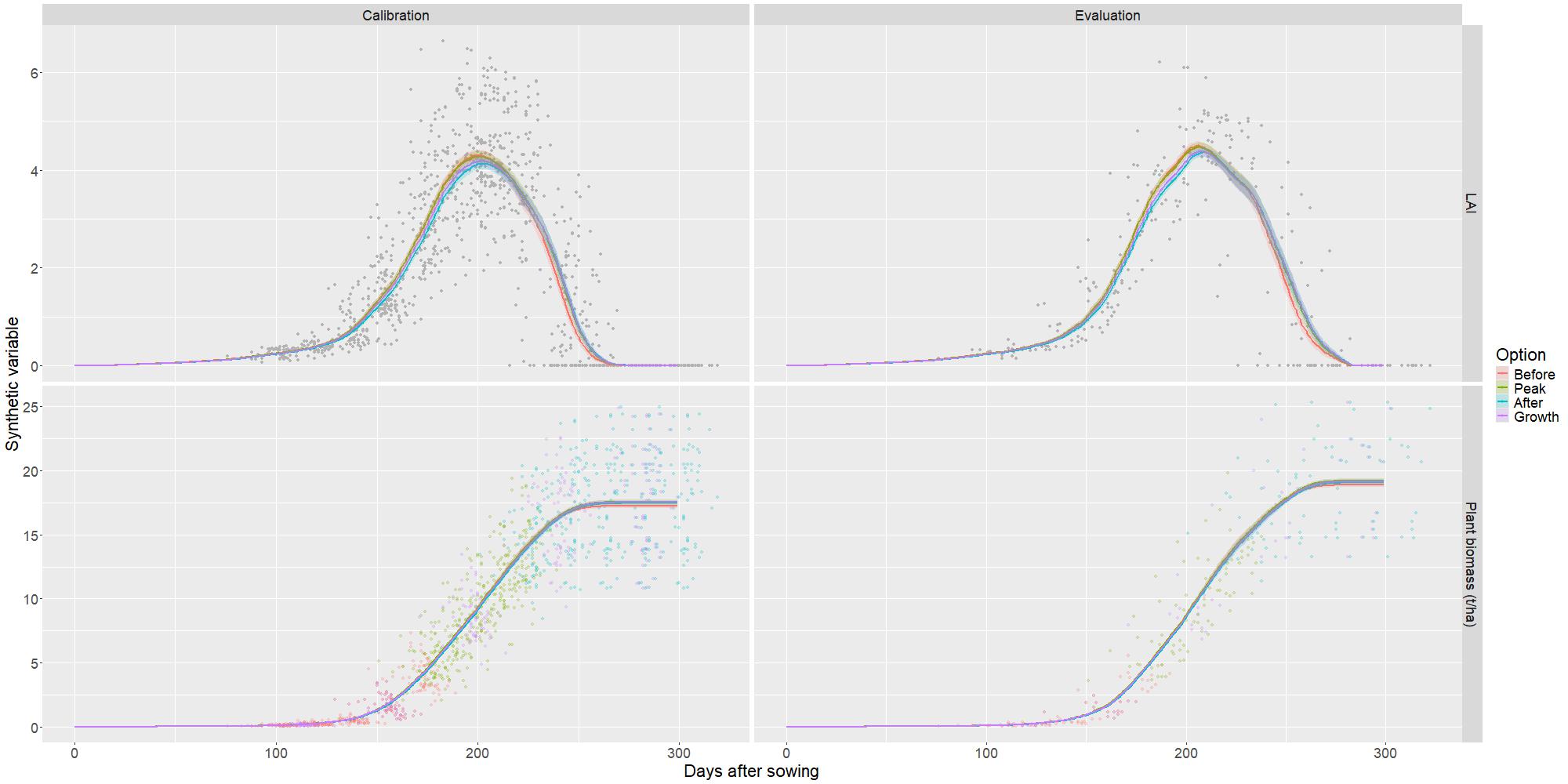 Impact of temporal acquisition on the calibration process
NRMSE distribution of calibrated synthetic variables
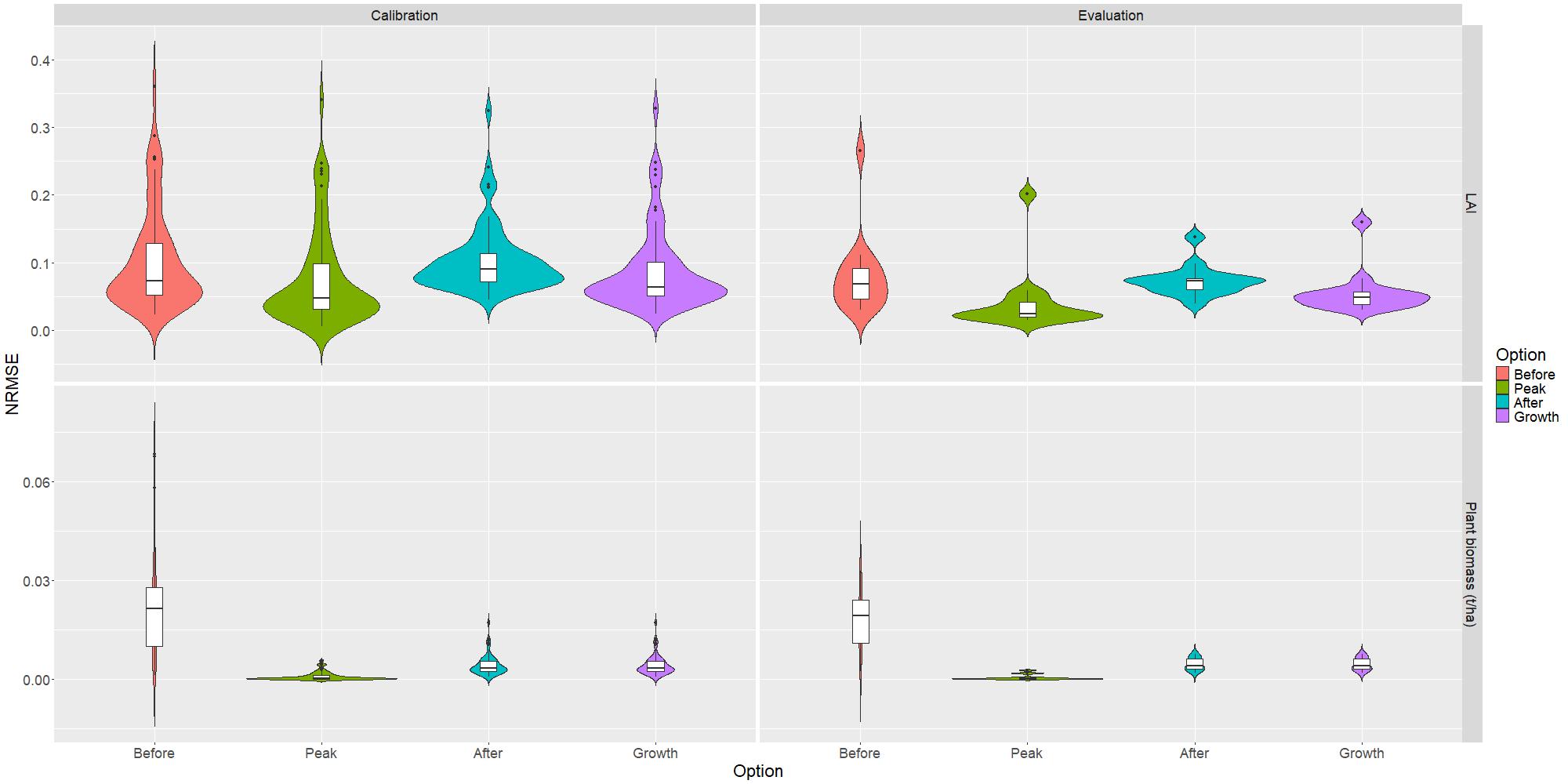 Low magnitude of errors
« Before » strategy is the worst option
« Peak » strategy with lowest mean NRMSE on LAI and plant biomass
With a synthetic homogeneous dataset, there are few differences between temporal options but sampling around maximum LAI is the best option.
Calibrating on observed data around maximum LAI
For our specific dataset, is it better to only take data around maximum LAI to calibrate LAI or plant biomass?
Calibration on observed phenology, grain number and yield + synthetic LAI  comparison between all observations (red) and peak ones (blue)
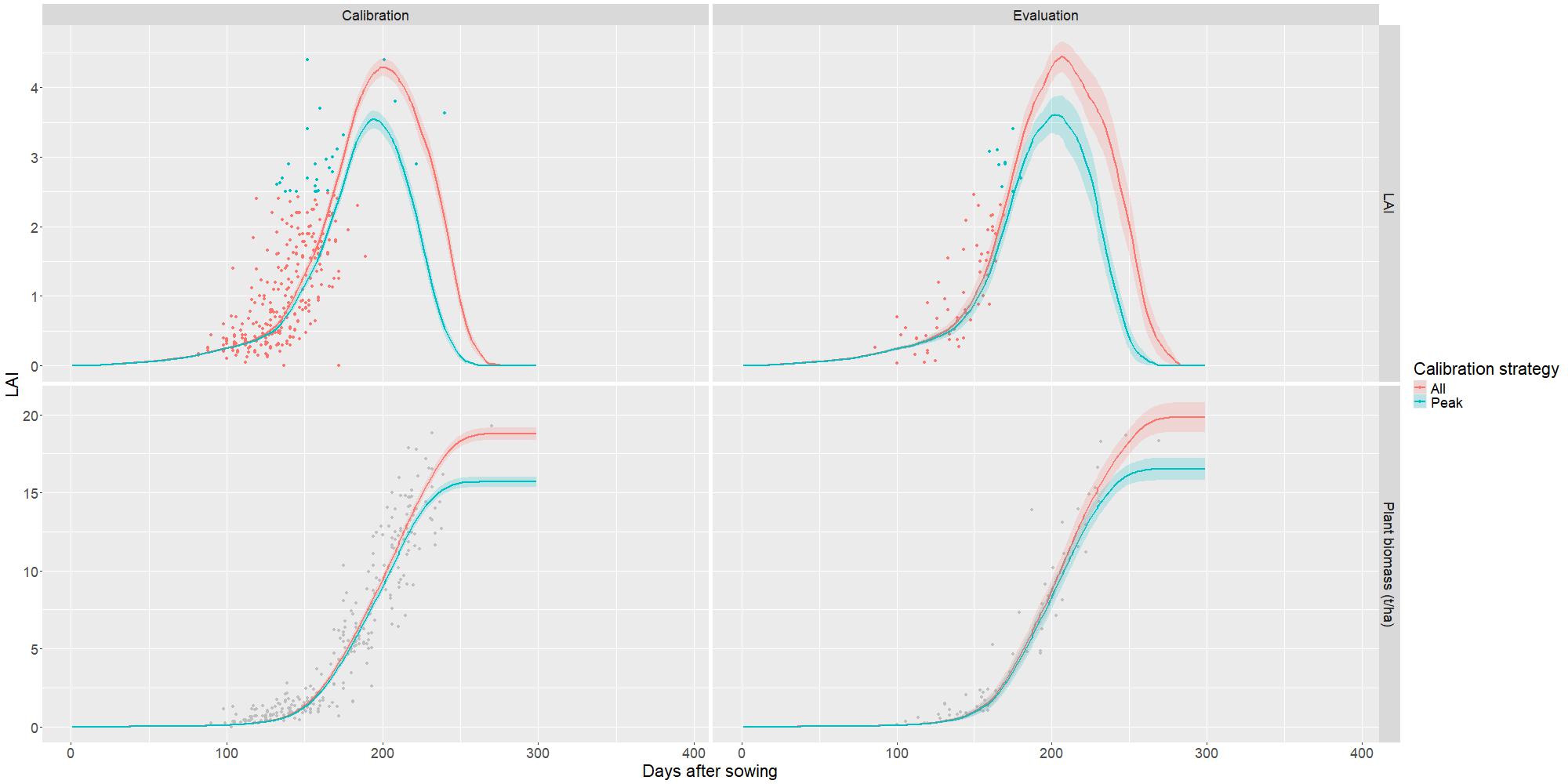 Visual underestimation of LAI peak and plant biomass at maturity
Higher NRMSE values
Too few data around maximum LAI for a performant calibration
Calibrating on observed data around maximum LAI
For our specific dataset, is it better to only take data around maximum LAI to calibrate LAI or plant biomass?
Calibration on observed phenology, grain number and yield + synthetic biomass  comparison between all observations (red) and peak ones (blue)
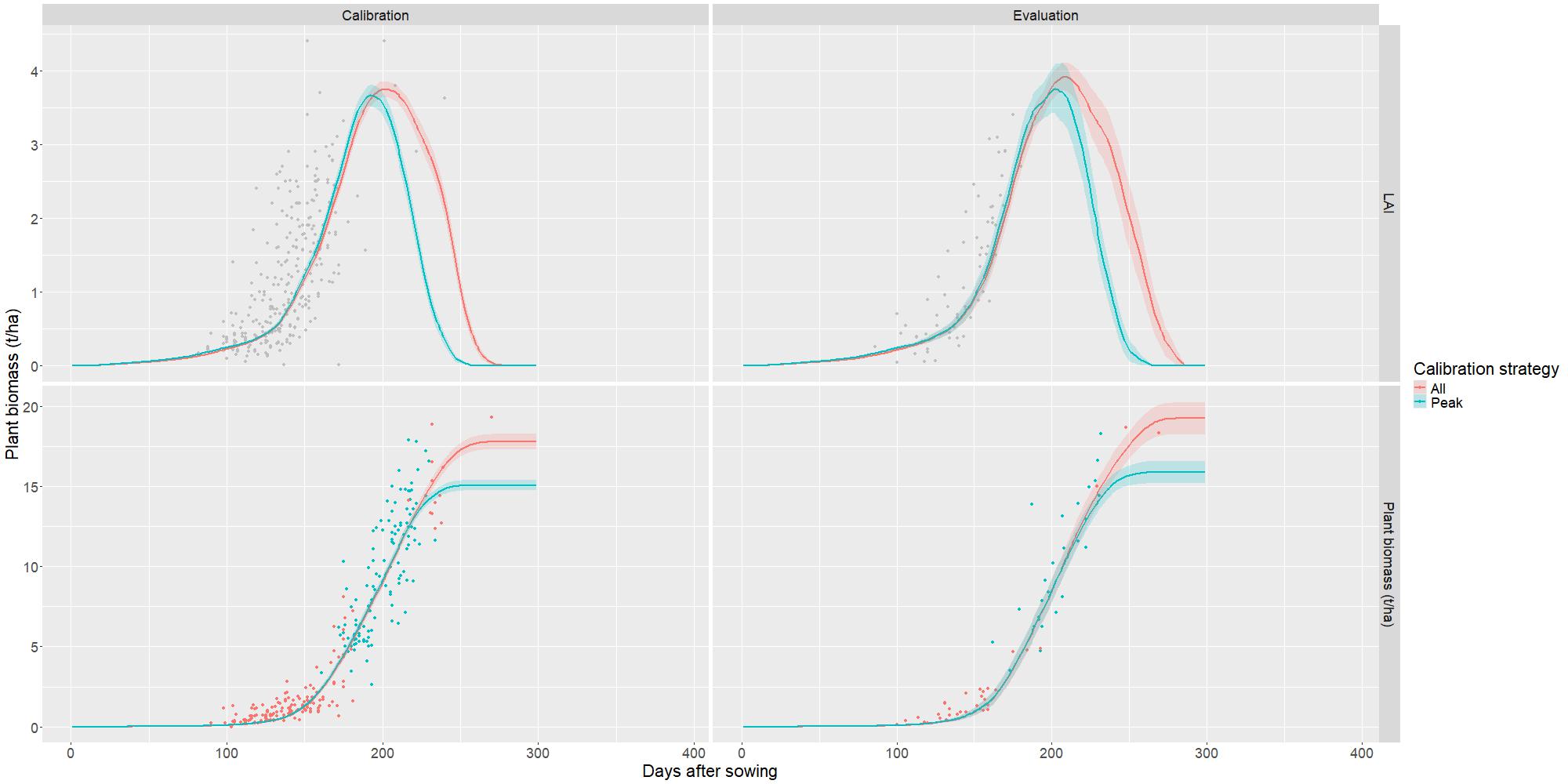 Visual underestimation of LAI peak and plant biomass at maturity
Higher NRMSE values
No biomass data at maturity
Synthetic results not transferrable to observed data due to the difference in data structure.
Conclusions, recommendations and perspectives
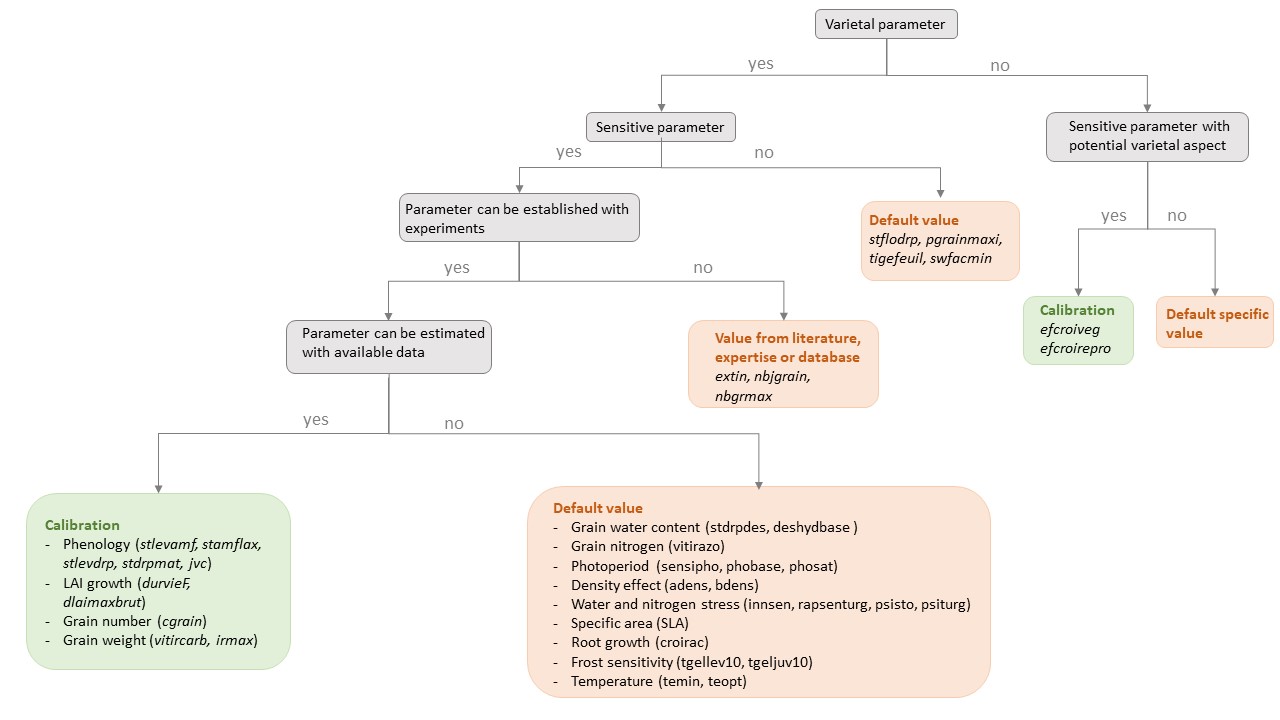 Guidelines for calibrating a new cultivar
Decision tree for selection of parameters to calibrate
Calibration strategy depends on data structure
Strategy « Biomass (no RUE) » recommended, exclusion of RUE parameters
Efforts for more homogeneous data acquisition throughout growth with a focus on biomass at maturity


Perspectives
Replace LAI by fAPAR
Improve calibration performance with
Weighted RMSEs
Combination with machine learning approaches?
Merci pour votre attention !